ARTCademy
“Arts and Crafts Academy”
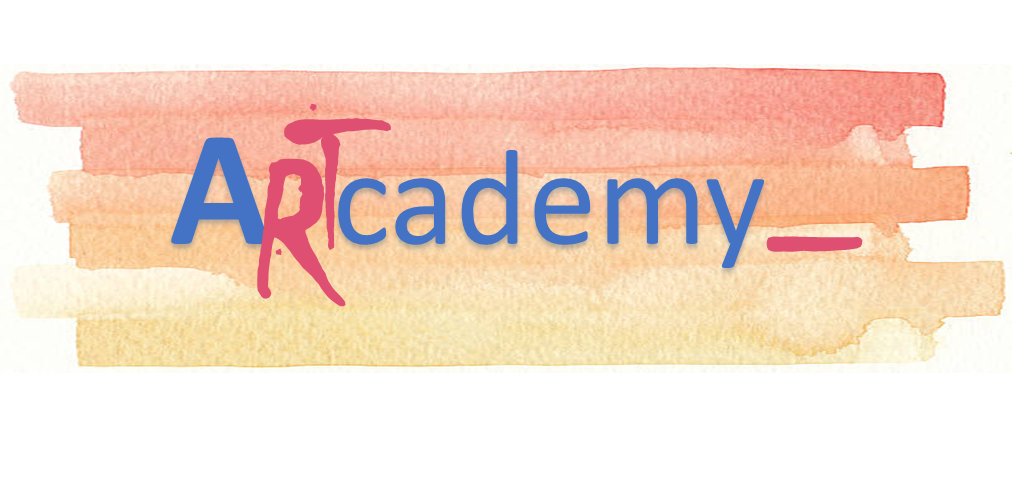 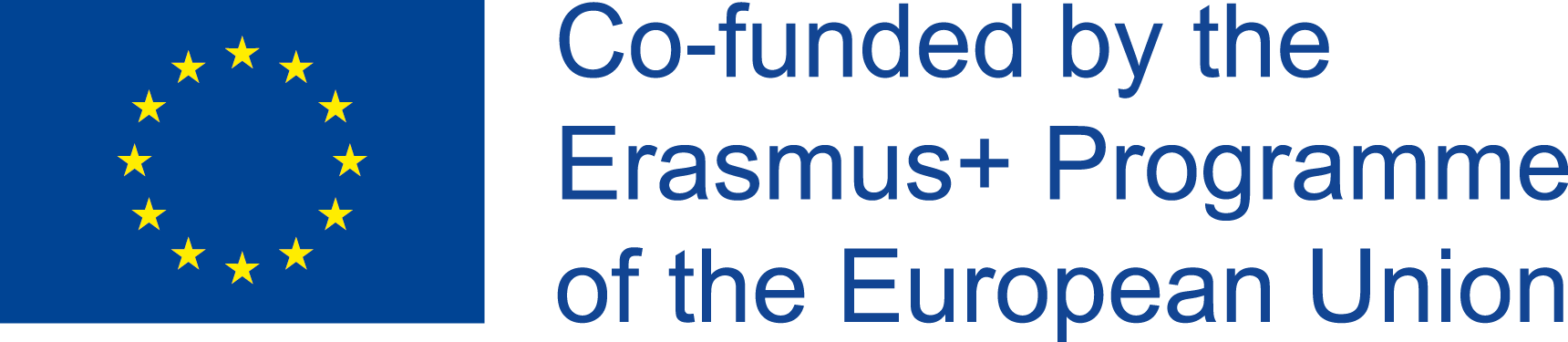 Moduł 1.ZARZĄDZANIE ZESPOŁEM I PRZYWÓDZTWO
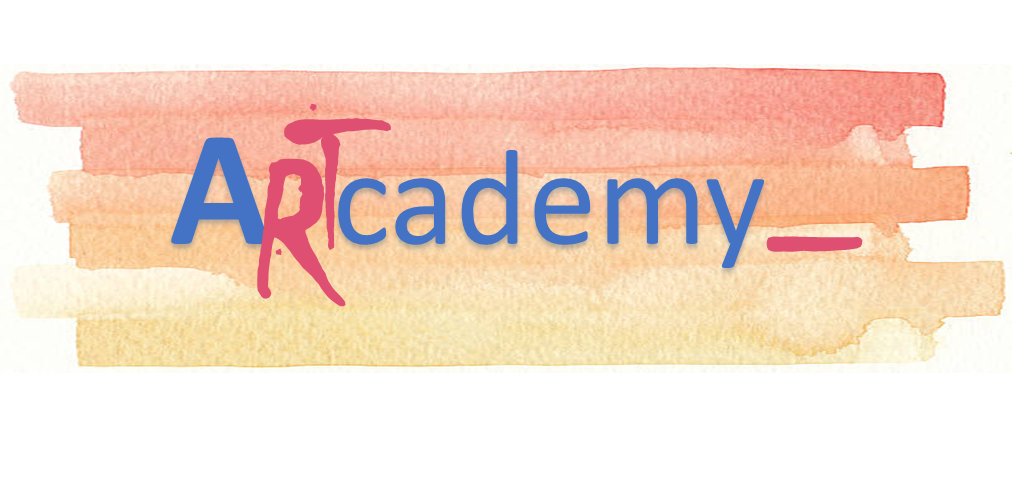 This Project has been funded with support from the European Commission. This publication reflects the views only of the author, and the Commission cannot be held responsible for any use which may be made of the information contained therein.
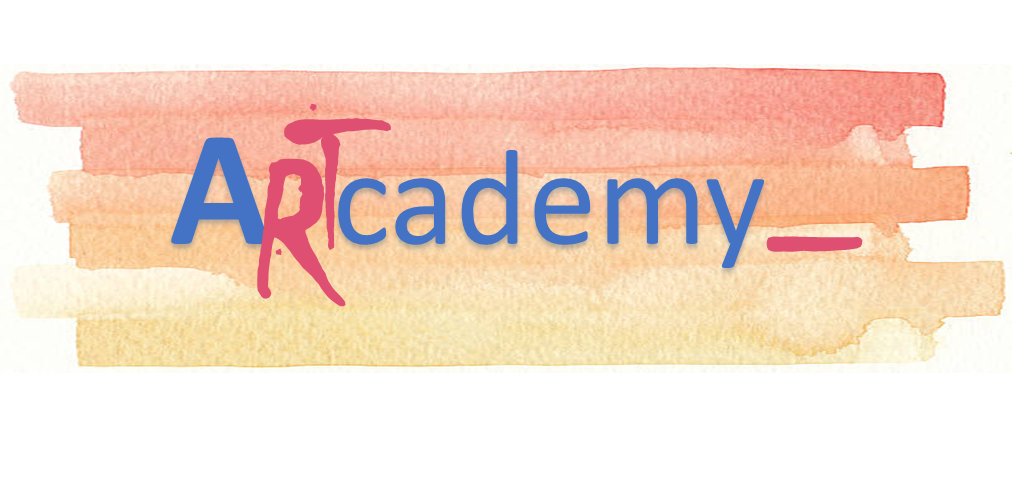 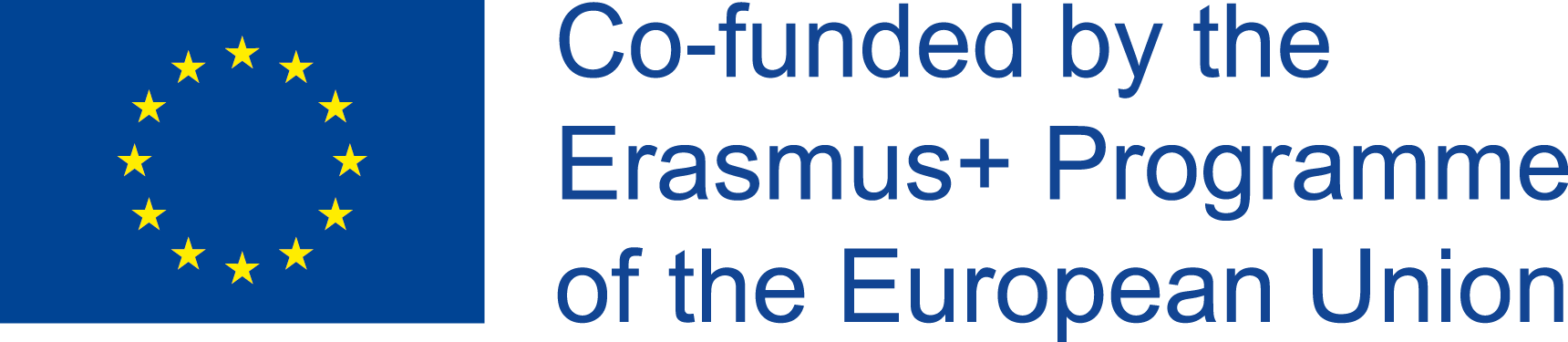 UNIT 1. EFEKTYWNY PRZYWÓDCA I JEGO CHARAKTERYSTYKA
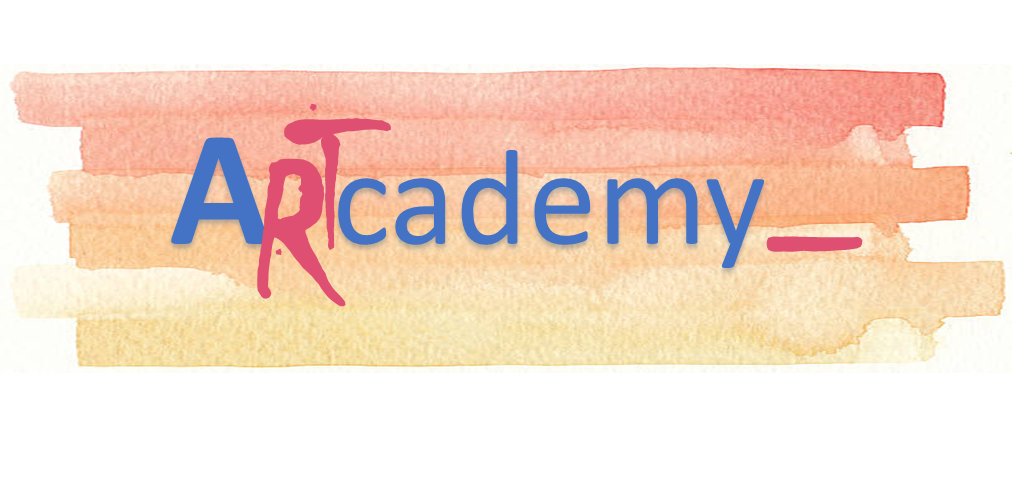 This Project has been funded with support from the European Commission. This publication reflects the views only of the author, and the Commission cannot be held responsible for any use which may be made of the information contained therein.
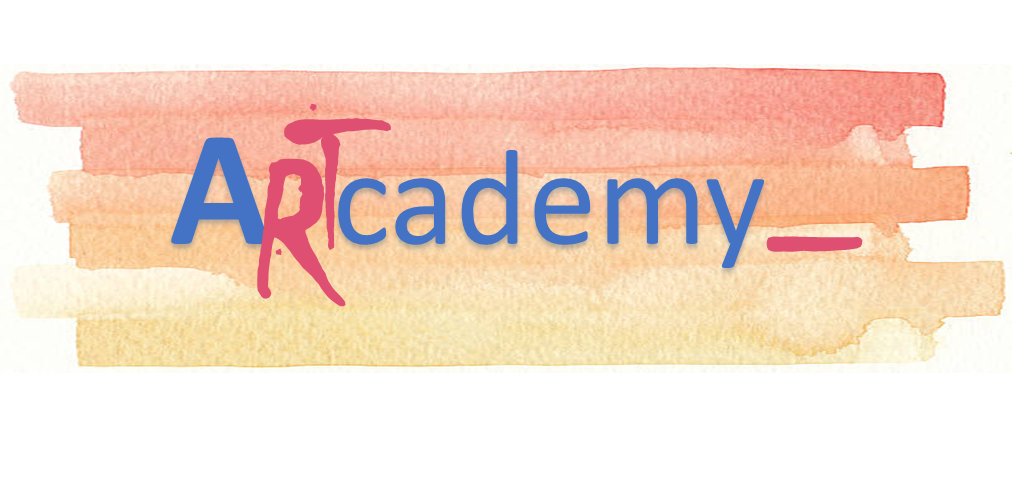 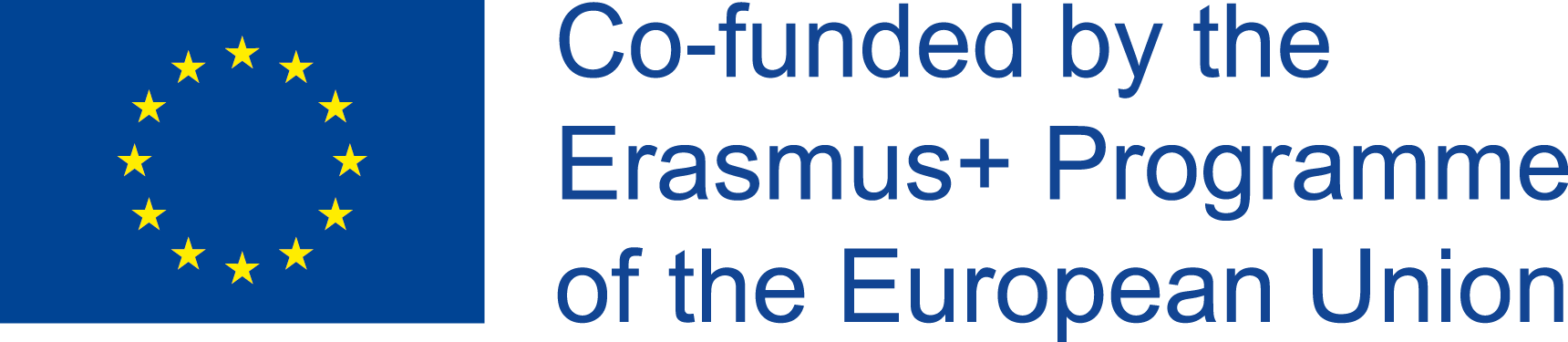 Unit 1. Efektywny przywódca i jego charakterystyka
Przywódca i menedżer – czy oznaczają to samo?
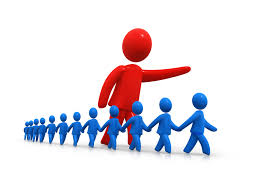 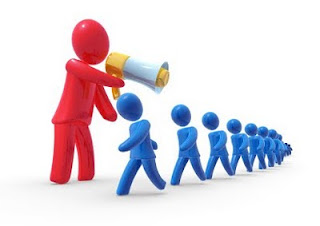 Zarządzanie zespołem odnosi się do technik, procesów,  narzędzi organizowania i koordynowania działań ludzi pracujących aby osiągnąć wspólny cel.
Przywództwo polega na wyznaczaniu kierunku w jakim należy podażać aby odnieść sukces jako zespół i organizacja; jest dynamiczne i inspirujące
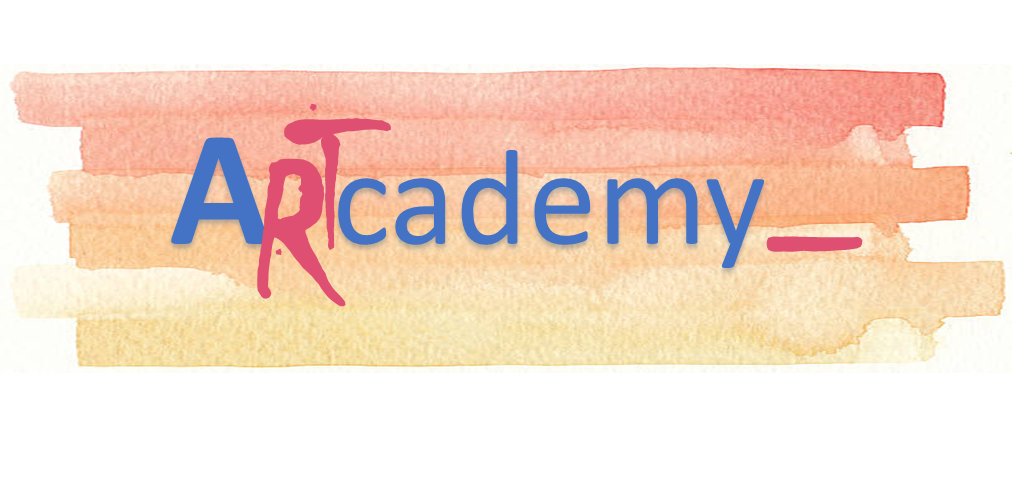 This Project has been funded with support from the European Commission. This publication reflects the views only of the author, and the Commission cannot be held responsible for any use which may be made of the information contained therein.
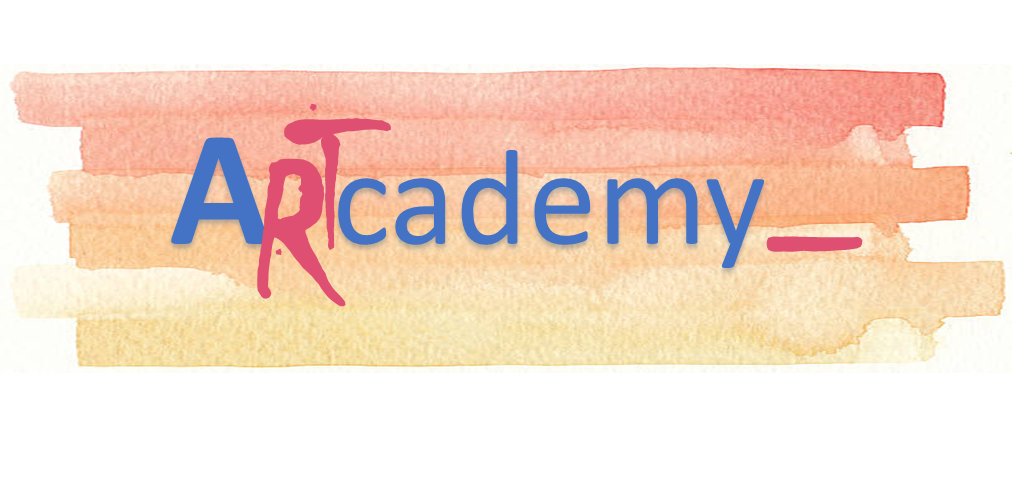 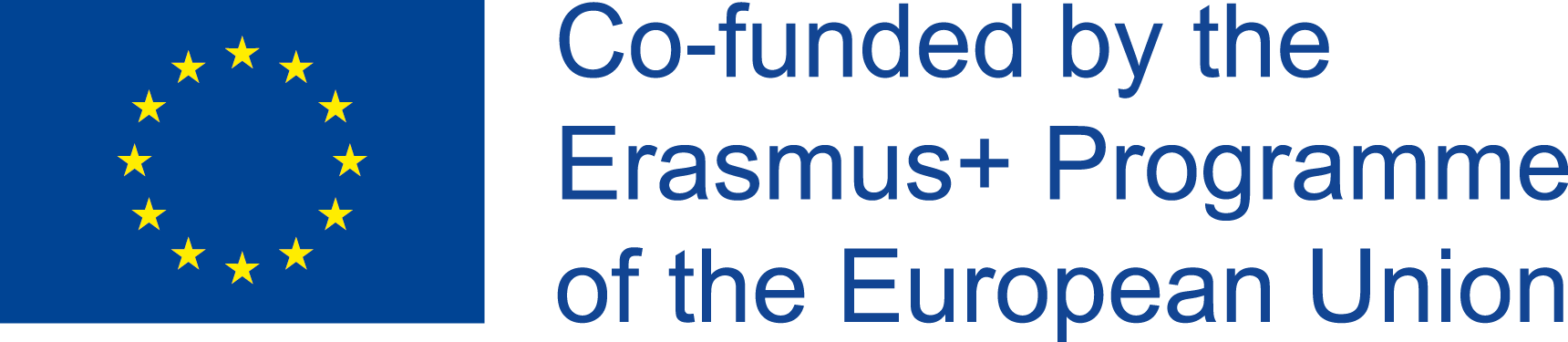 Unit 1. Efektywny przywódca i jego charakterystyka
Czym jest inteligencja emocjonalna?
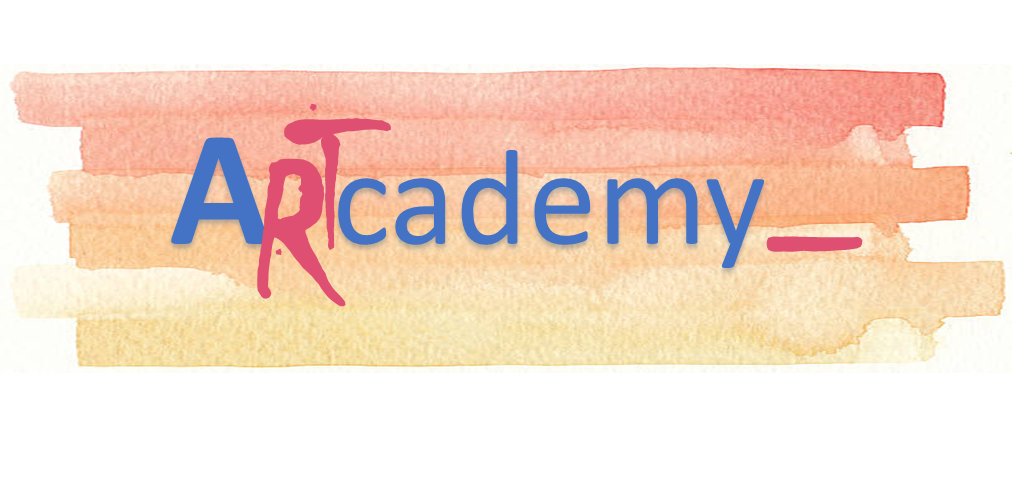 This Project has been funded with support from the European Commission. This publication reflects the views only of the author, and the Commission cannot be held responsible for any use which may be made of the information contained therein.
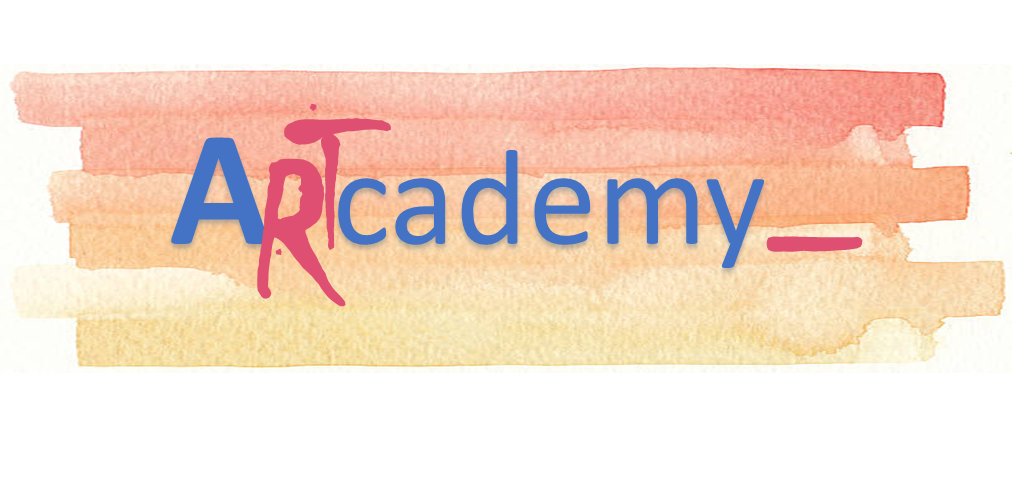 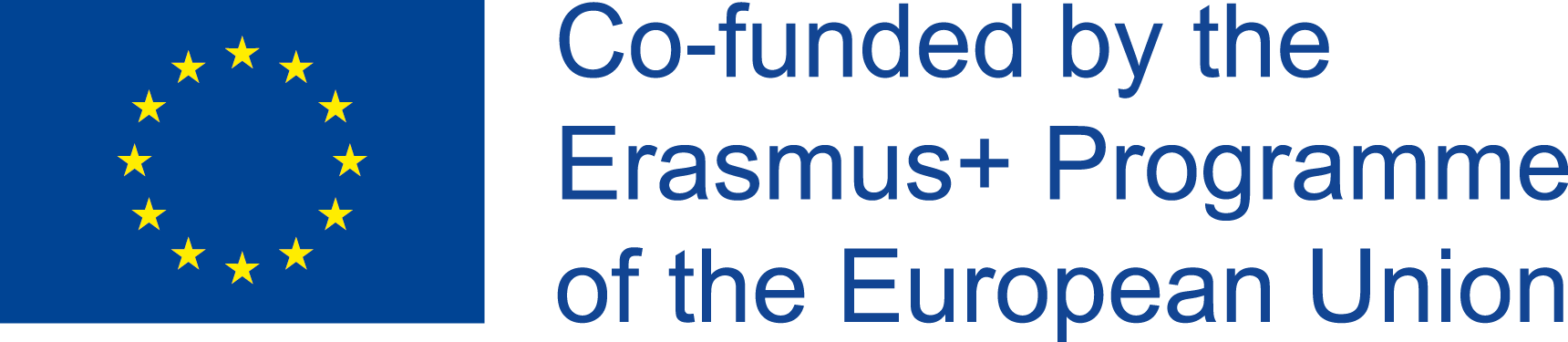 UNIT 2. STYLE KIEROWNIA
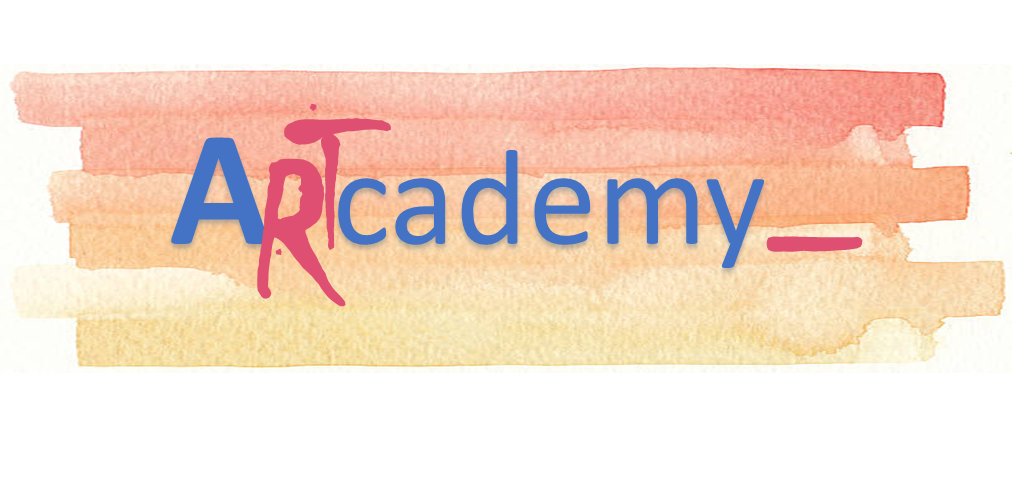 This Project has been funded with support from the European Commission. This publication reflects the views only of the author, and the Commission cannot be held responsible for any use which may be made of the information contained therein.
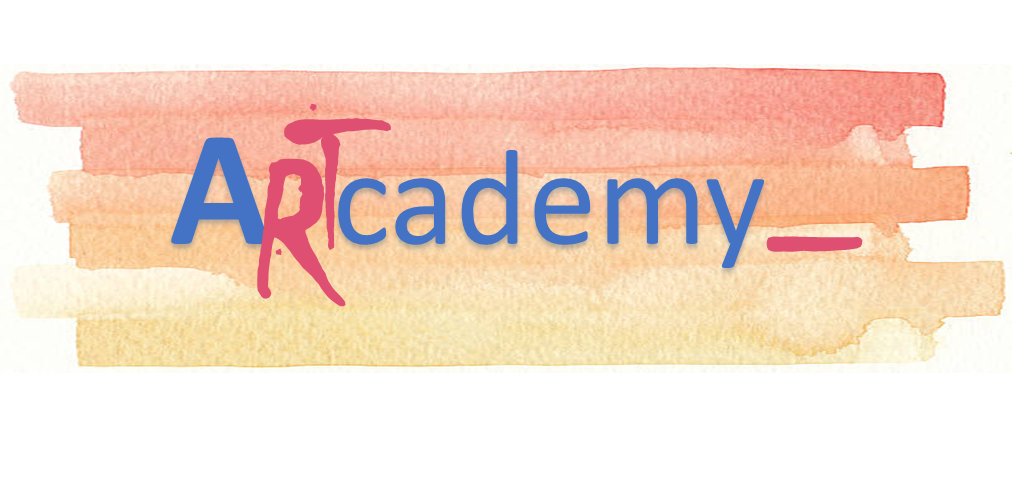 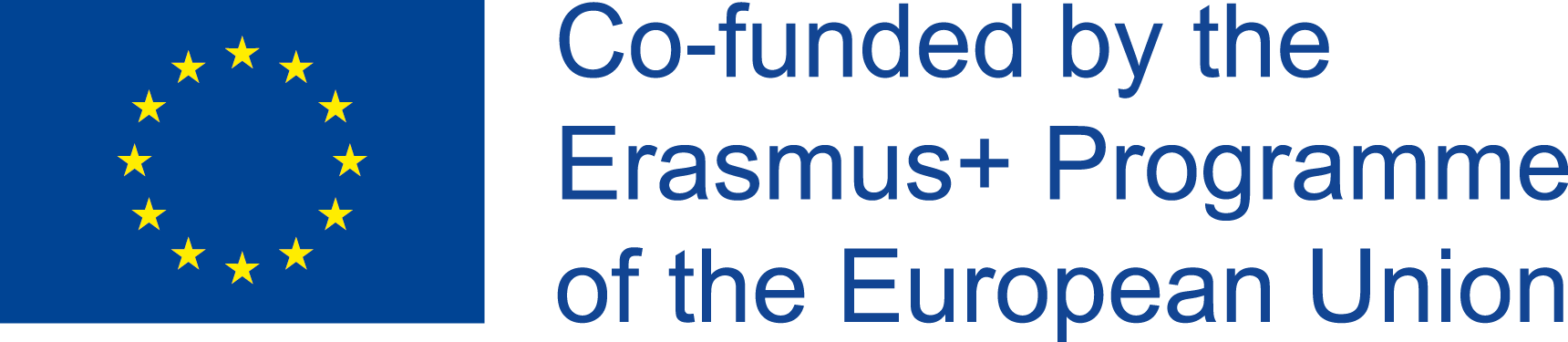 Unit 2. Style kierowania
Główne koncepcje dotyczące przywództwa
Podejście cech
	Przywódcą trzeba się urodzić, przywództwo nieodłącznie związane jest z pewnym zestawem cech charakteru i predyspozycjami lidera. 
	Ograniczenia koncepcji: Nie ma żadnej gwarancji, że osoba charakteryzująca się pożądanymi cechami stanie się skutecznym przywódcą.
 
Podejście behavioralne
	Przywódców się formuje i szkoli, koncentrując się na osobistej odpowiedzialności przywódców, rolach przywódczych  i specyfice zespołu. Przywódcy zwykle koncentrują się albo na zadaniach albo na ludziach. Podejście behavioralne skupia się na zachowaniu osób w konkretnej sytuacji przywódczej, stosowanego stylu kierowania i jego wpływie na wyniki pracy.
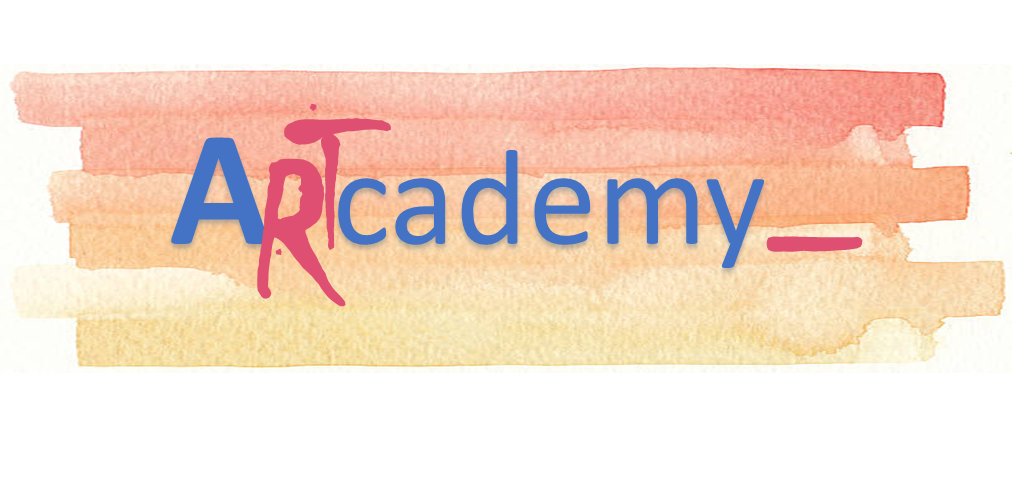 This Project has been funded with support from the European Commission. This publication reflects the views only of the author, and the Commission cannot be held responsible for any use which may be made of the information contained therein.
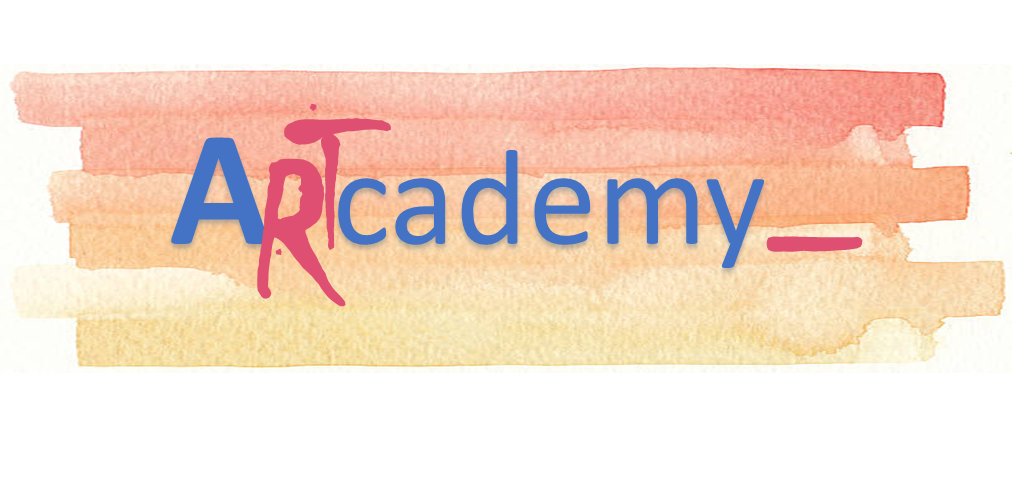 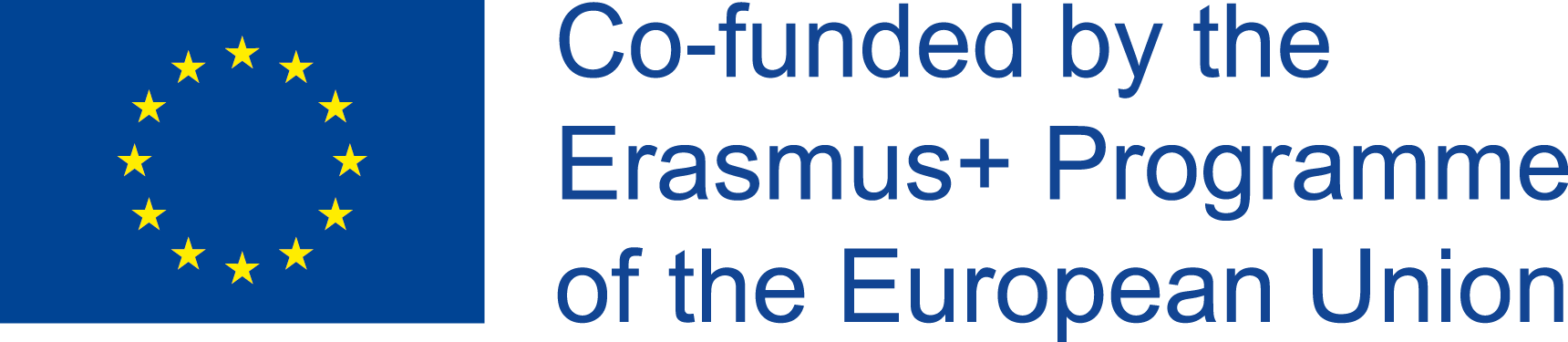 Unit 2. Style kierowania
Klasyczne style kierowania wg Kurta Lewina
Styl autorytarny
Przywódca komunikuje cele, terminy i sposoby ich osiągania, podczas samodzielnego podejmowania decyzji z niewielkimi konsultacjami z innymi. 

Styl partycypacyjny – demokratyczny 
Przywódca wskazuje swoje priorytety I wartości podczas ustalania celów I podejmowania decyzji, bierze również udział w pracy grupy I akceptuje sugestie i wskazówki kolegów. Ostateczną decyzję jednak podejmuje samodzielnie. 

Styl delegujący – nieingerujący
Przywódca przekazuje odpowiedzialność za wyniki grupie. Pozwala grupie wyznaczać cele, decydować o metodach pracy, określać role poszczególnych osób i ustalać własne tempo pracy.
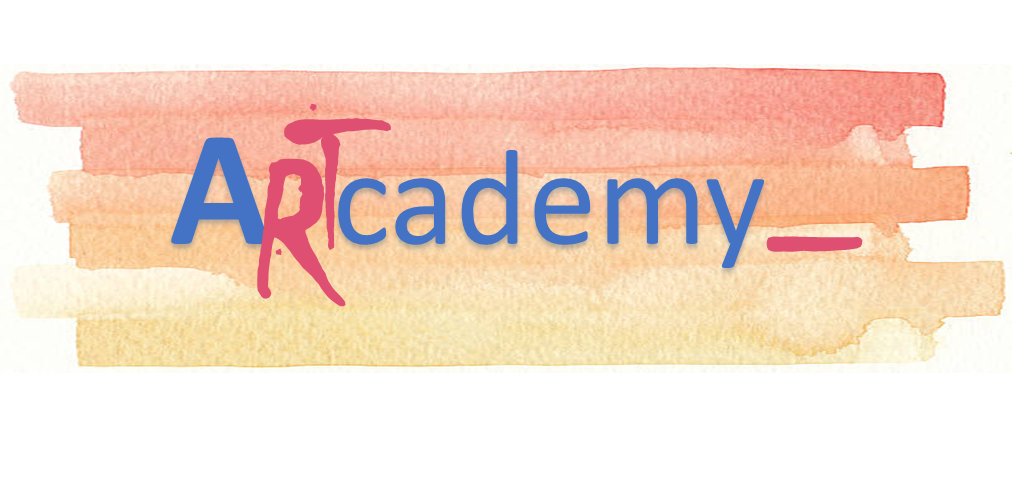 This Project has been funded with support from the European Commission. This publication reflects the views only of the author, and the Commission cannot be held responsible for any use which may be made of the information contained therein.
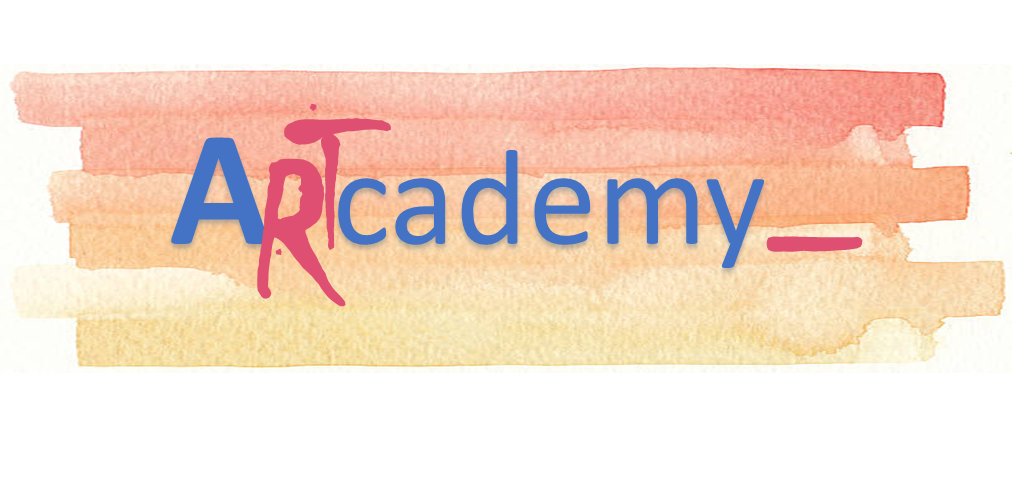 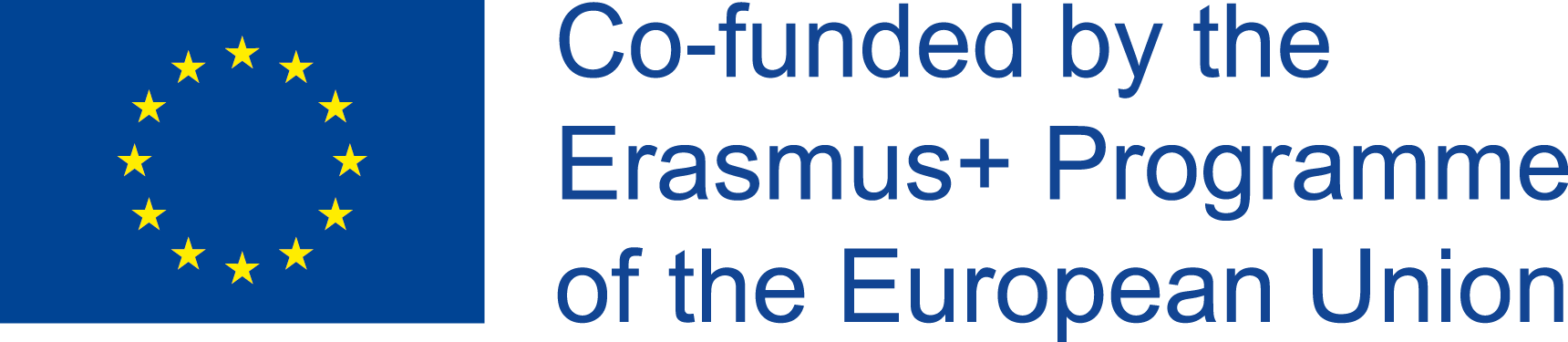 Unit 2. Style kierowania
Podejście sytuacyjne
Skteczni przywódcy  wybierają pojedyncze elementy z poszczególnych stylów zarządzania aby najlepiej dostosować je do konkretnej sytuacji

Nie istnieje jeden najlepszy styl kierowania. Liderzy odnoszący największe sukcesy to ci, którzy dostosowują swój styl przywództwa do gotowości do działania (zdolności i chęci) osoby lub grupy, którą starają się przewodzić lub wywierać wpływ. Skuteczne przywództwo różni się, nie tylko w zależności od osoby lub grupy, na którą ma wpływ, ale także zależy od zadania, pracy lub funkcji, które należy wykonać.
Styl kierowania
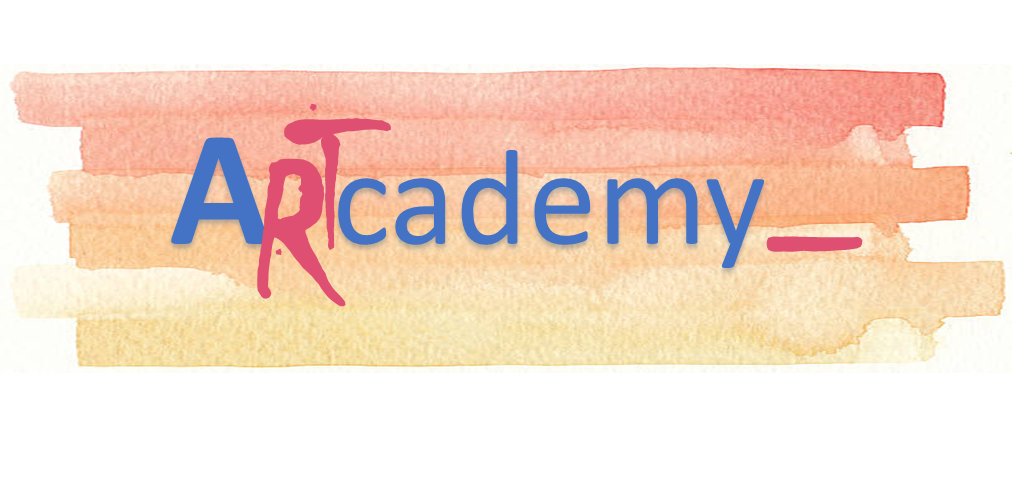 This Project has been funded with support from the European Commission. This publication reflects the views only of the author, and the Commission cannot be held responsible for any use which may be made of the information contained therein.
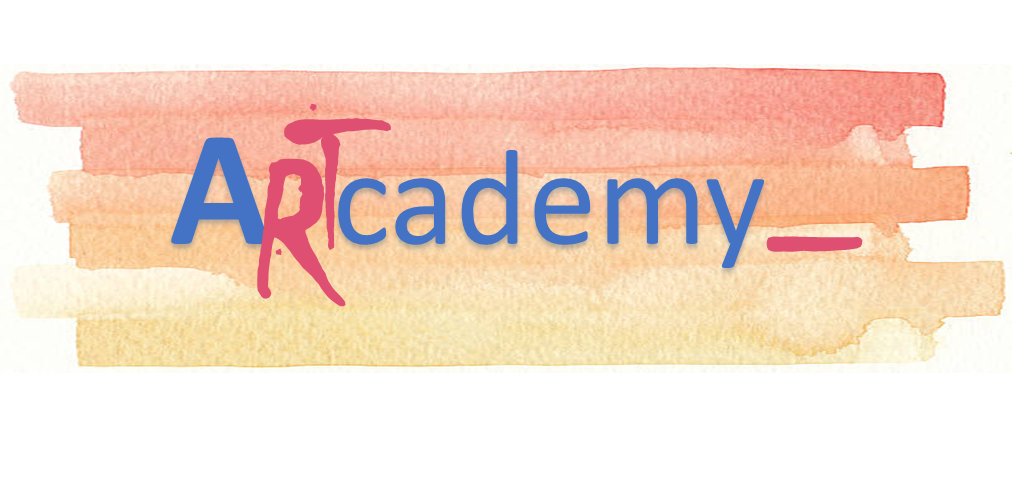 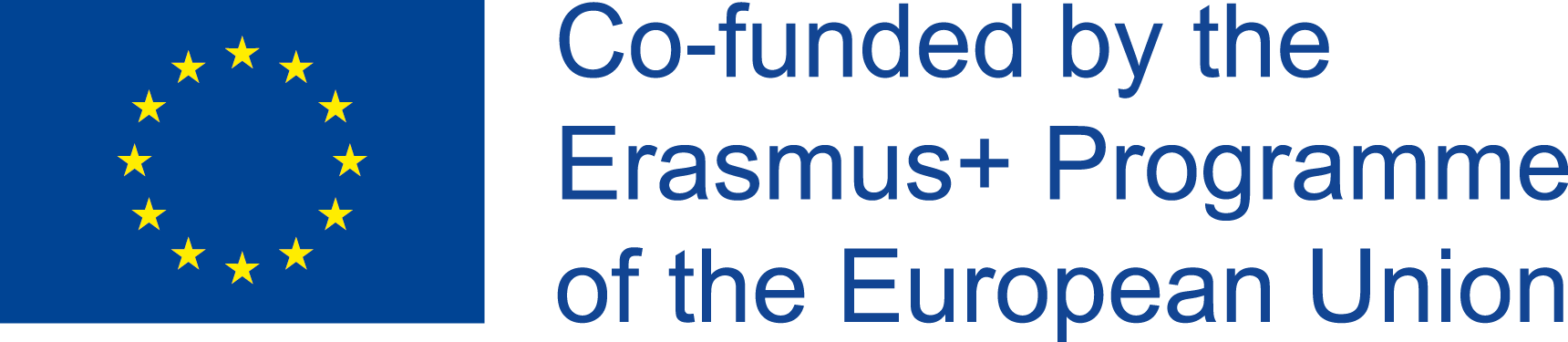 Unit 2. Style kierowania
Przywództwo Transformacyjne
Podejście transformacyjne do przywództwa jest rozumiane jako takie, które kreuje pozytywne zmiany w życiu pojedynczych ludzi oraz w systemach społecznych, poprzez przemianę naśladowców, których ostatecznym celem jest przekształcenie w przywódców. 

Cytaty wybranych przywódców transformacyjnych:
Edward Deming: “Zły system będzie karał dobre osoby za każdym razem.”
Peter Drucker: “Jeżeli chcesz czegoś nowego, musisz zaprzestać wykonywania tego, co stare.”
John D. Rockefeller: “Dobre przywództwo skada się z pokazywania przeciętnym ludziom jak pracują przełożeni.”
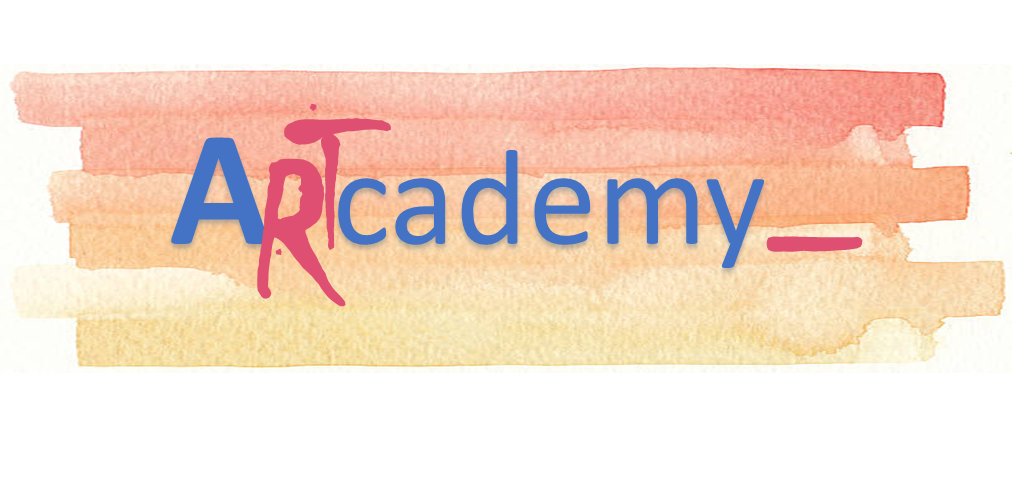 This Project has been funded with support from the European Commission. This publication reflects the views only of the author, and the Commission cannot be held responsible for any use which may be made of the information contained therein.
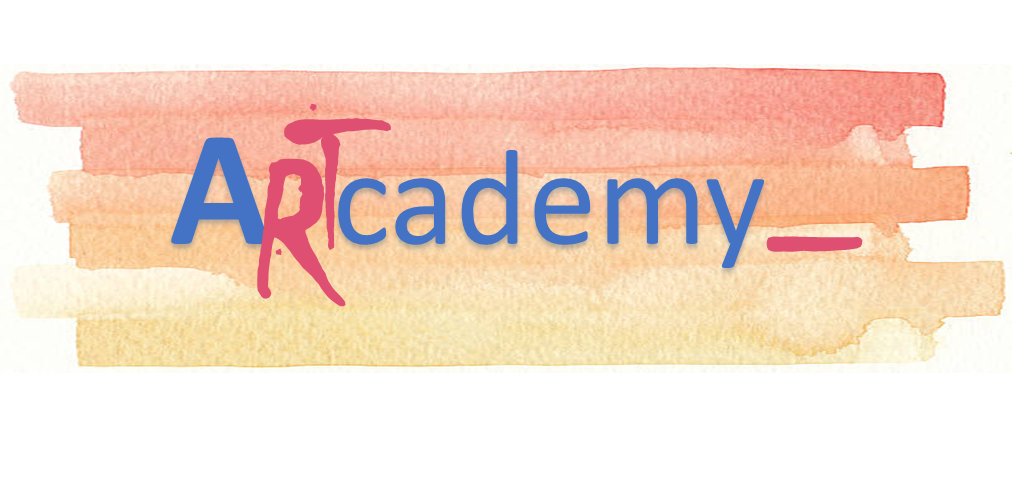 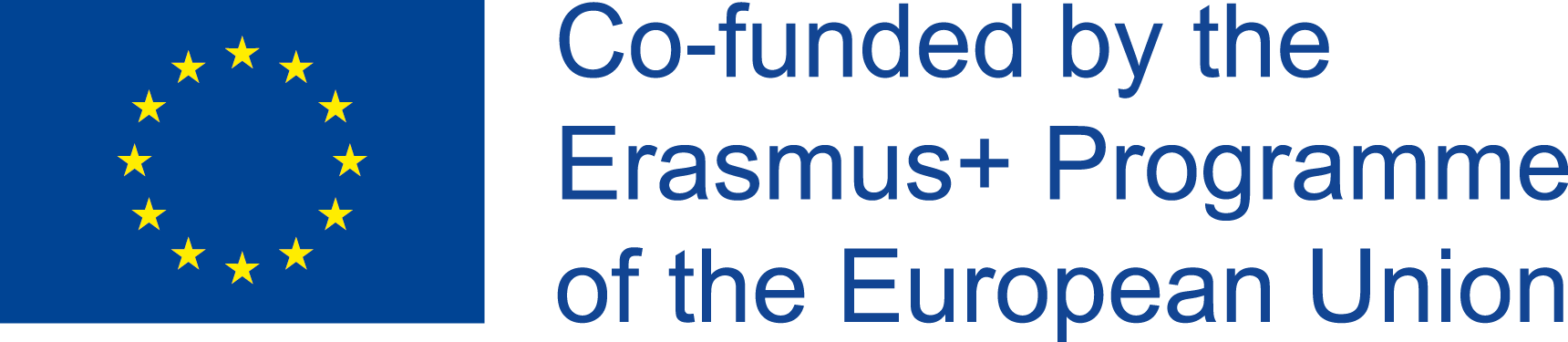 UNIT 3.EFEKTYWNE KOMUNIKOWANIE W PRZEWODZENIU
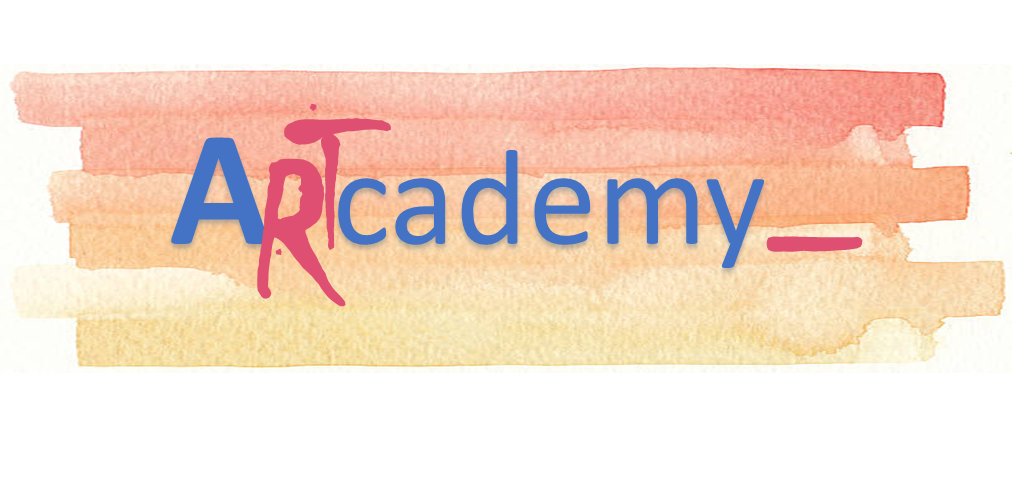 This Project has been funded with support from the European Commission. This publication reflects the views only of the author, and the Commission cannot be held responsible for any use which may be made of the information contained therein.
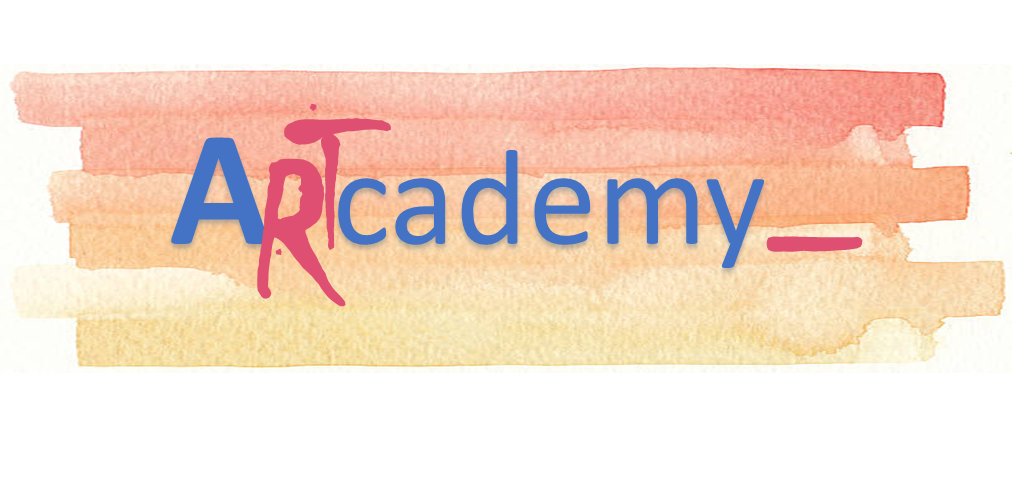 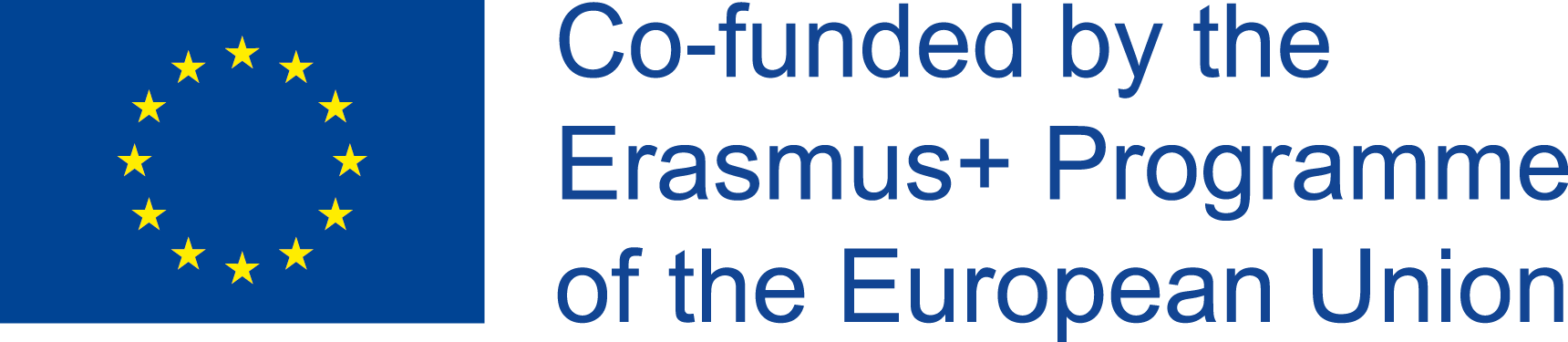 Unit 3. Efektywne komunikowanie w przywództwie
Proces efektywnego komunikowania
Myśli: Początkowo informacje są tylko w umyśle nadawcy, może to być pomysł, informacja czy uczucie. 
Kodowanie: Następnie nadawca formułuje komunikat w postaci słów lub symboli, który przesyła do odbiorcy.
Odkodowywanie: Odbiorca odkodowuje słowa i symbole w komunikat lub informację, która jest dla niego zrozumiała.
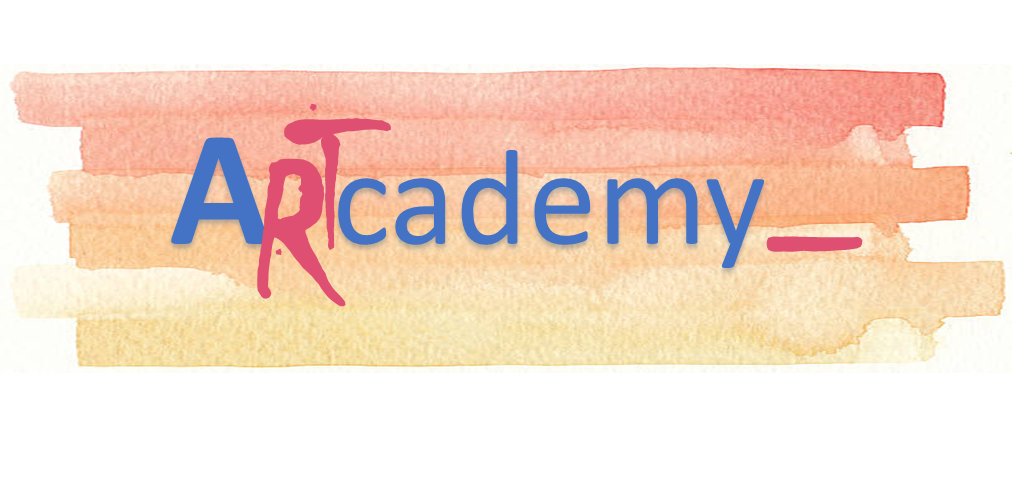 This Project has been funded with support from the European Commission. This publication reflects the views only of the author, and the Commission cannot be held responsible for any use which may be made of the information contained therein.
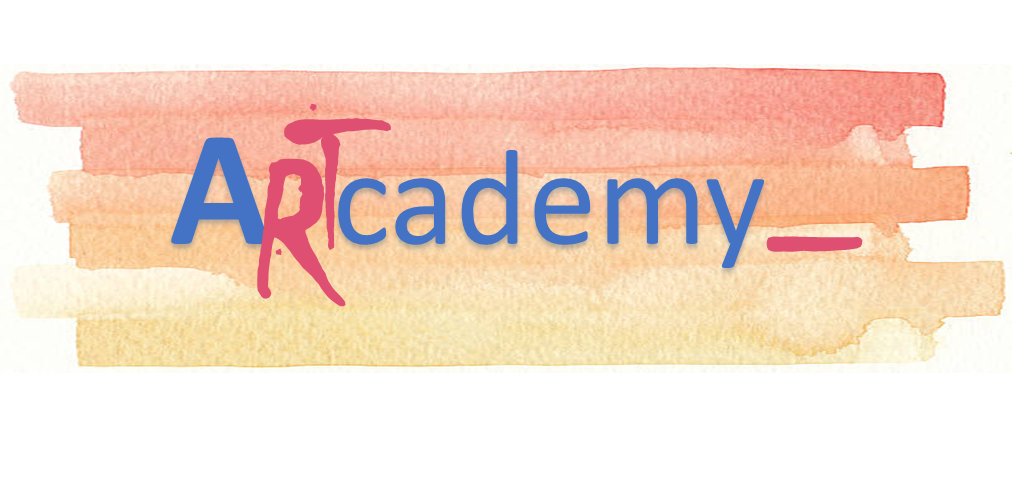 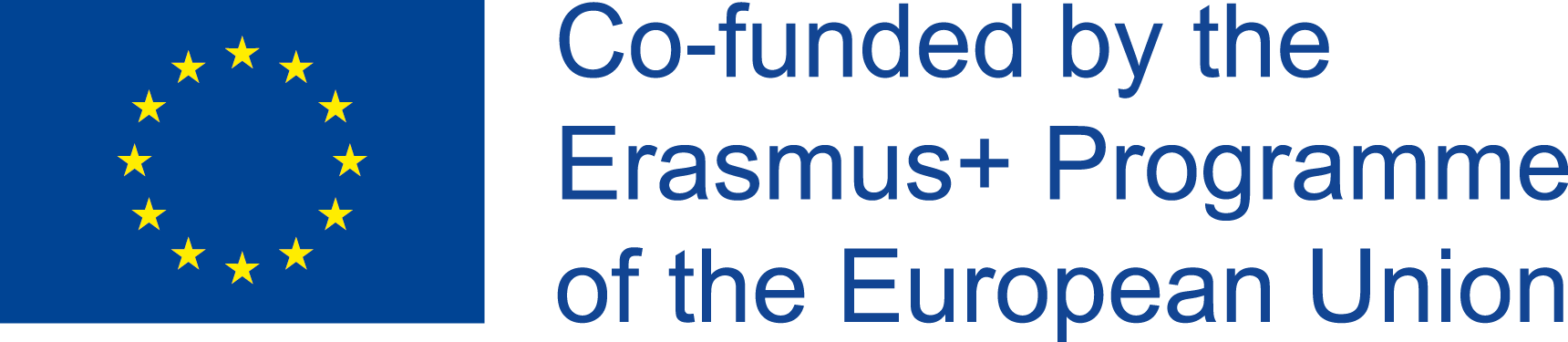 Unit 3. Efektywne komunikowanie w przywództwie
Formy komunikowania
Komunikowanie werbalne, w którym informacje przekazywane są za pomocą słów
Komunikowanie niewerbalne, czyli process komunikowania w którym informacje przesyłane są bez słów 

Komunikowanie niewerbalne jest procesem wymiany informacji bez słów. Komunikacja niewerbalna to znacznie więcej aniżeli mowa ciała obejmująca takie aspekty jak: walory głosowe, dotyk, operowanie przestrzenią (dystans) , mimikę twarzy (kontakt wzrokowy) a nawet fizyczne aspekty środowiska (czy wyglądu). 
Rozróżnia się jeszcze komunikowanie pisemne, które jest przekazywaniem informacji za pomocą słowa pisanego.
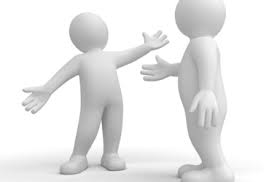 Skuteczny przywódca powinien sprawnie posługiwać się wszystkimi formami komunikowania!
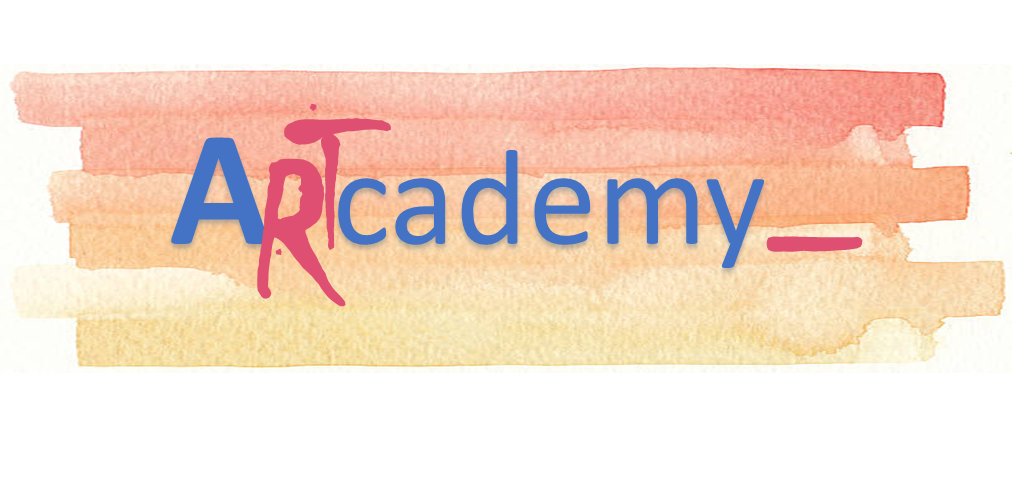 This Project has been funded with support from the European Commission. This publication reflects the views only of the author, and the Commission cannot be held responsible for any use which may be made of the information contained therein.
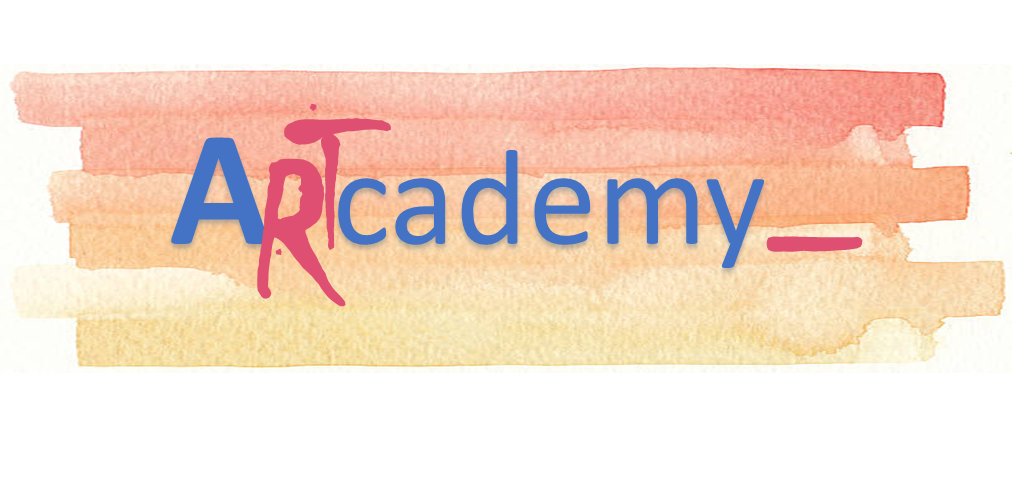 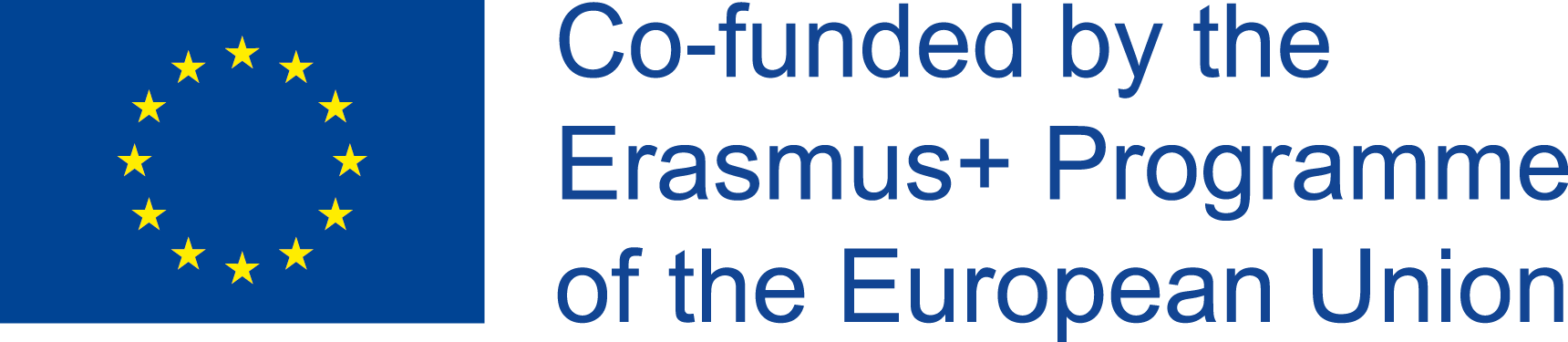 Unit 3. Efektywne komunikowanie w przywództwie
Skuteczna informacja zwrotna
Feedback jest ważny w przewodzeniu, w mentoringu, a zwłaszcza:
W rozwoju samoświadomości
Wzmacnianiu włąsnej wartości
Podnoszeniu morale
Zachęcaniu ludzi do rozwoju
Zapewnienia wsparcia
Motywowaniu 
Poprawie indywidualnych wyników pracy
Technika kanapki
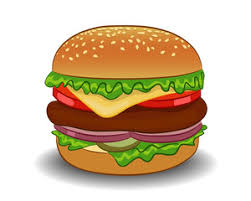 Technika KISS
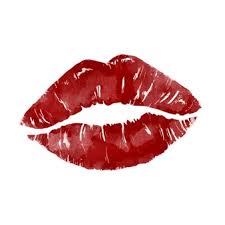 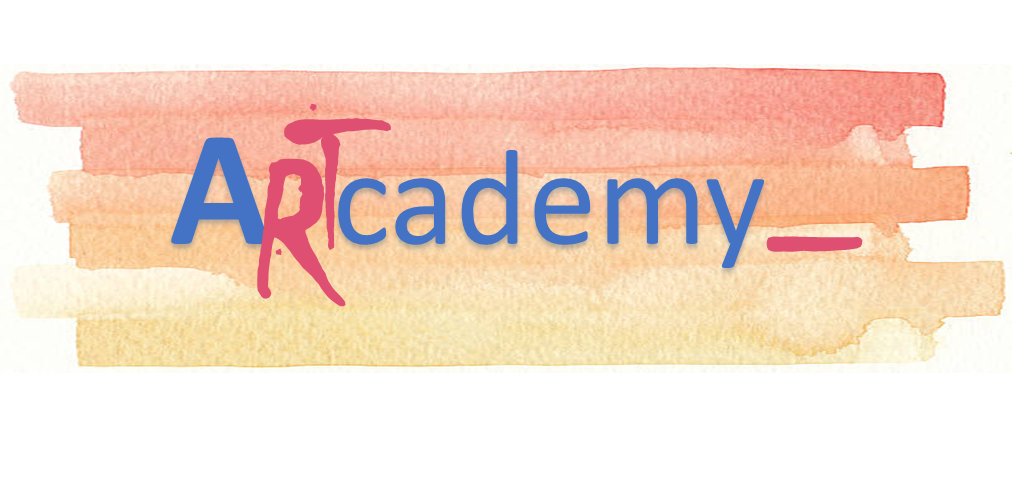 This Project has been funded with support from the European Commission. This publication reflects the views only of the author, and the Commission cannot be held responsible for any use which may be made of the information contained therein.
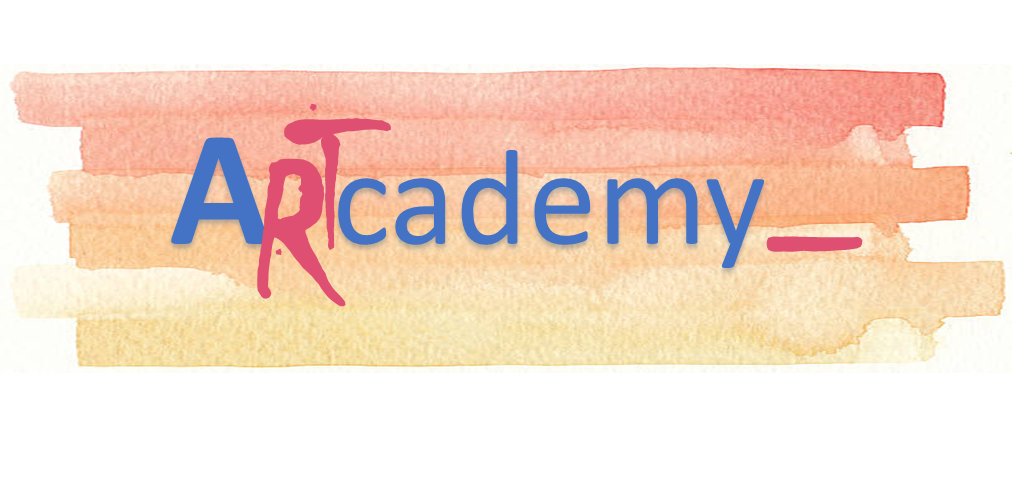 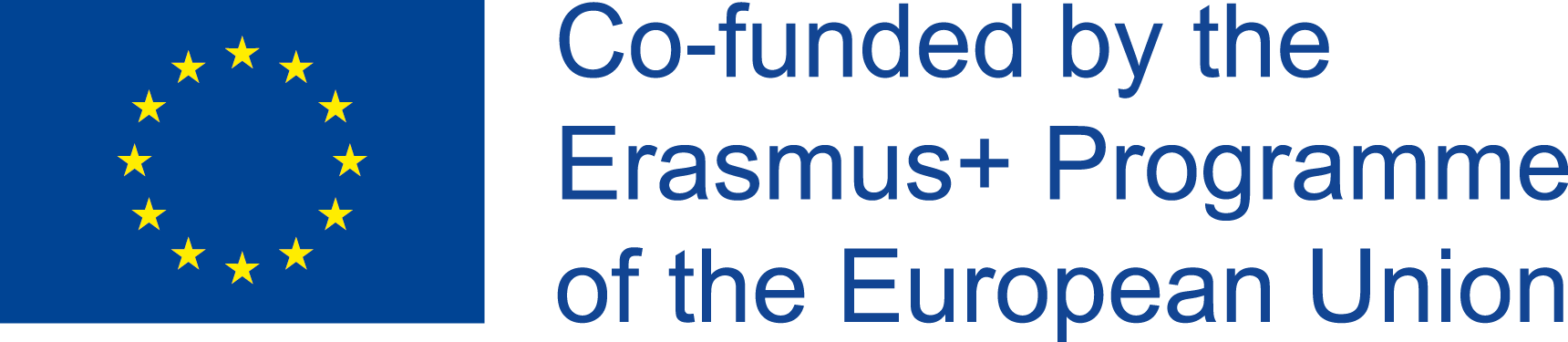 UNIT 4. BUDOWANIE I ROZWÓJ ZESPOŁU
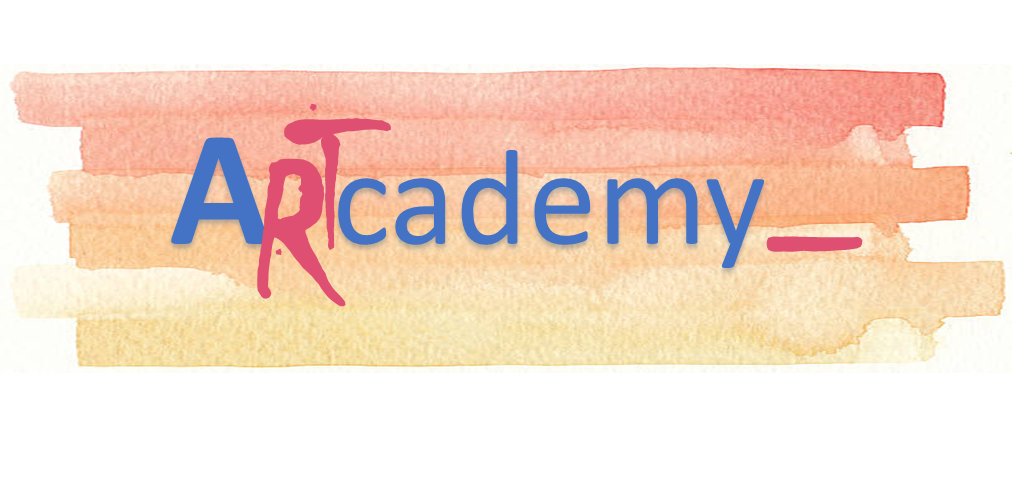 This Project has been funded with support from the European Commission. This publication reflects the views only of the author, and the Commission cannot be held responsible for any use which may be made of the information contained therein.
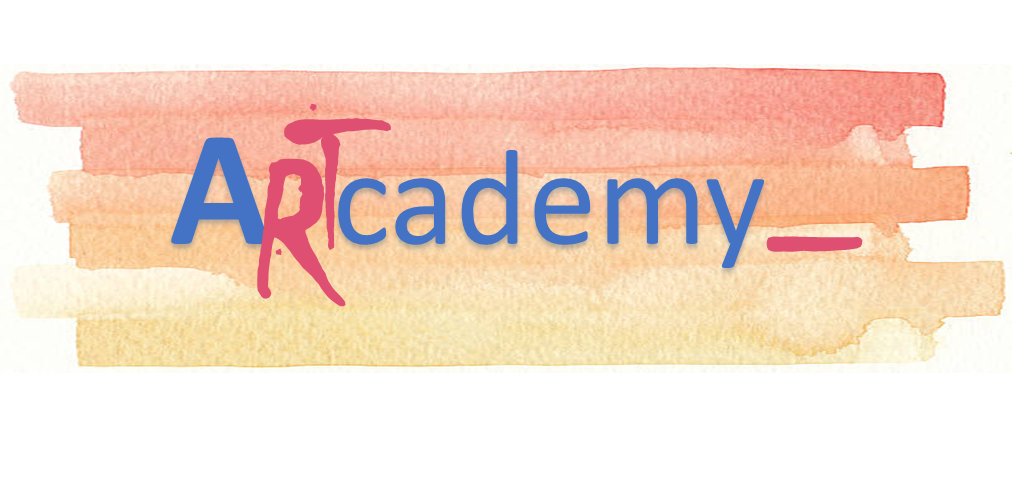 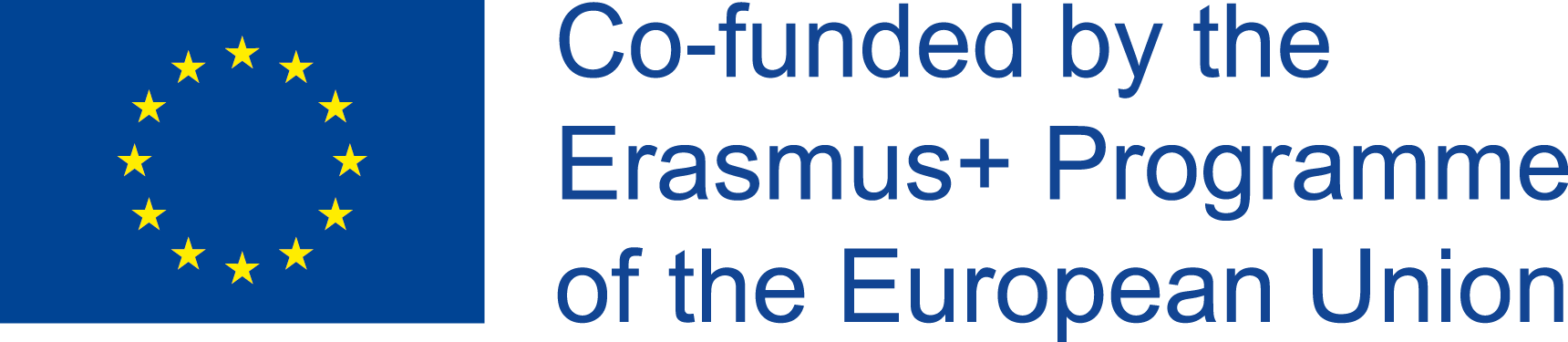 Unit 4. Budowanie i rozwój zespołu
Charakterystyka efektywnego zespołu
Zespół to grupa osób 
pracujących razem 
aby zrealizować wspólny cel.
Wspólne wartości 
Wzajemne zaufanie
Inspirująca wizja i cel 
Umiejętności konieczne do wykonania zadań
Nagrody – uznanie za osiągnięcie celów
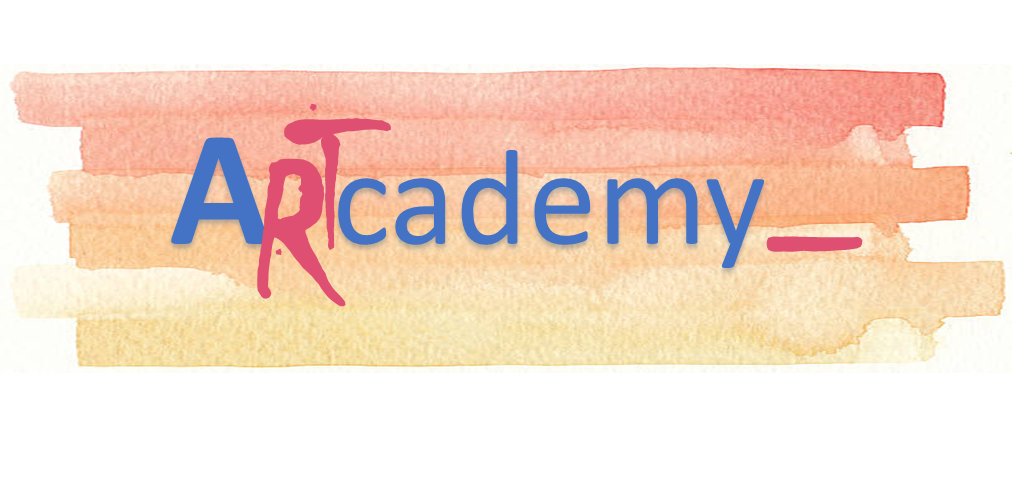 This Project has been funded with support from the European Commission. This publication reflects the views only of the author, and the Commission cannot be held responsible for any use which may be made of the information contained therein.
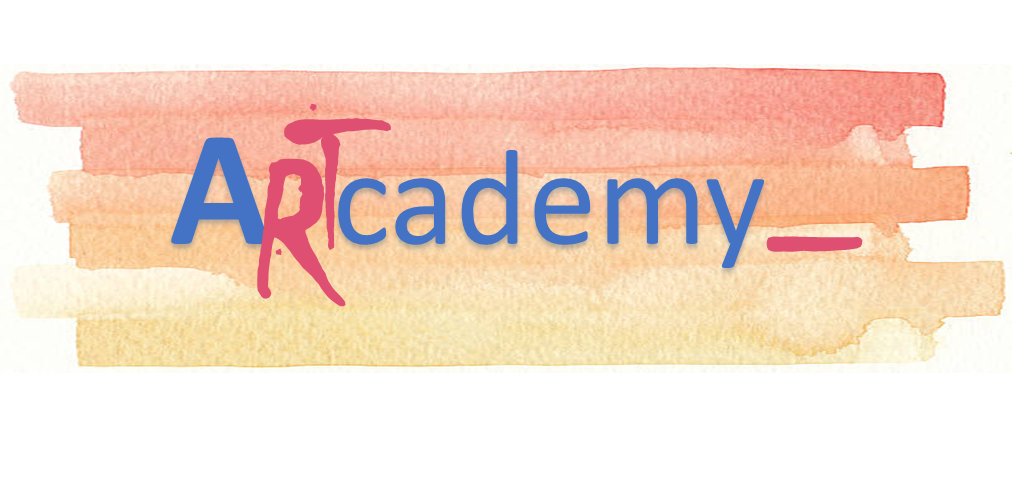 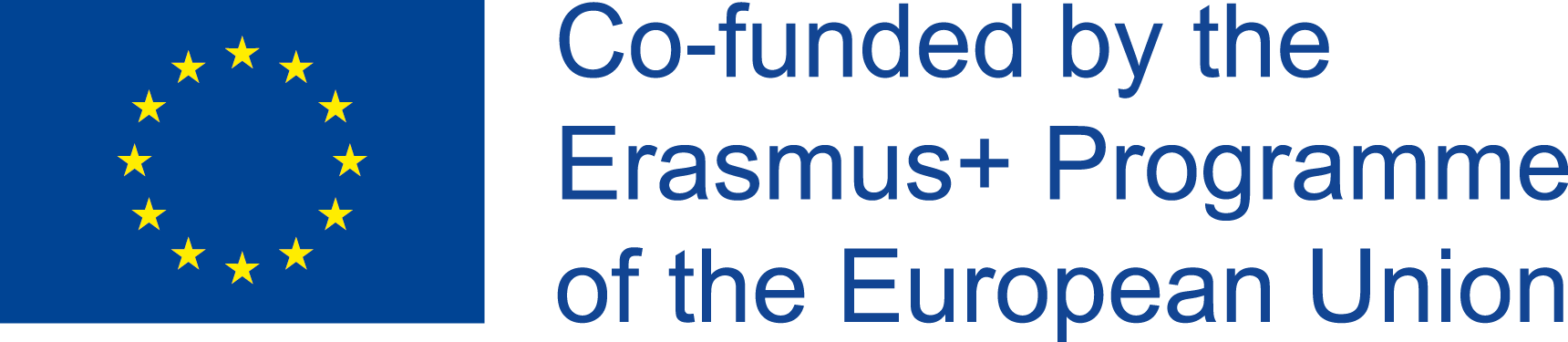 Unit 4. Budowanie i rozwój zespołu
Model rozwoju zespołu
Model rozwoju zespołu zaproponowany przez Tuckmana wskazuje podstawowe fazy, jakie przechodzi zespół w swoim cyklu życia
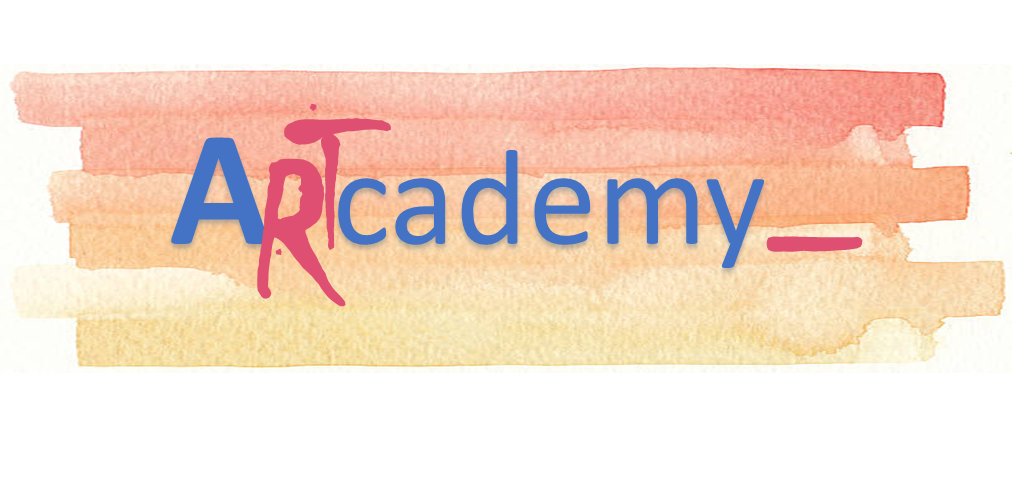 This Project has been funded with support from the European Commission. This publication reflects the views only of the author, and the Commission cannot be held responsible for any use which may be made of the information contained therein.
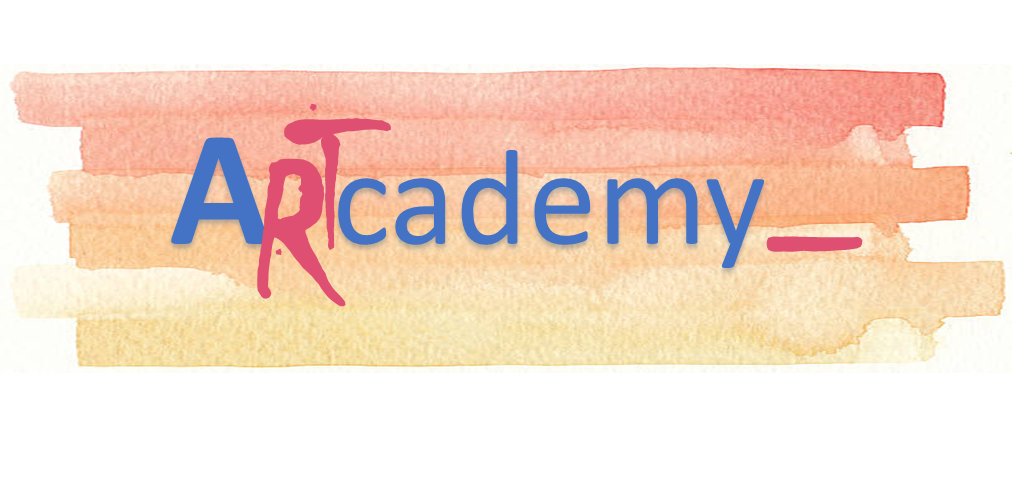 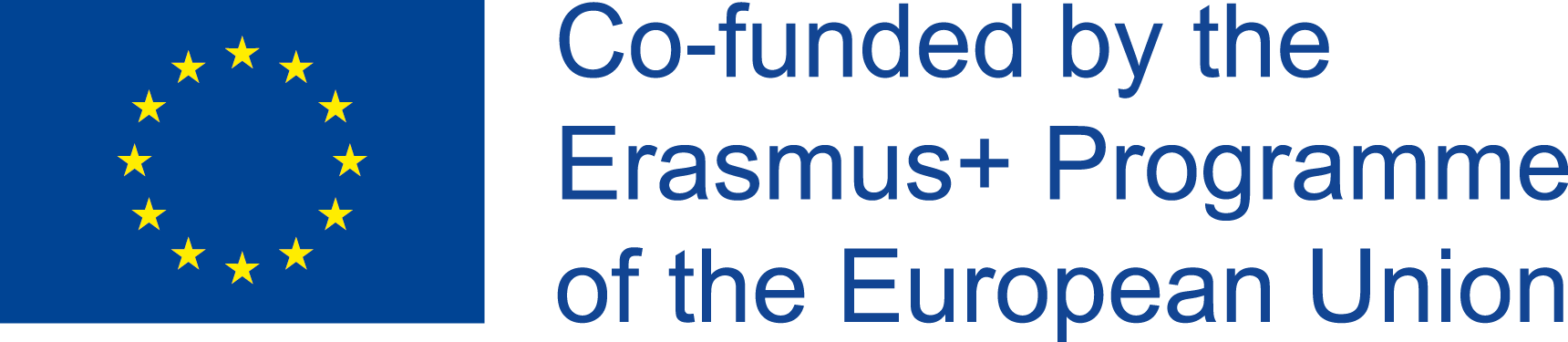 Unit 4. . Budowanie i rozwój zespołu
Role zespołowe
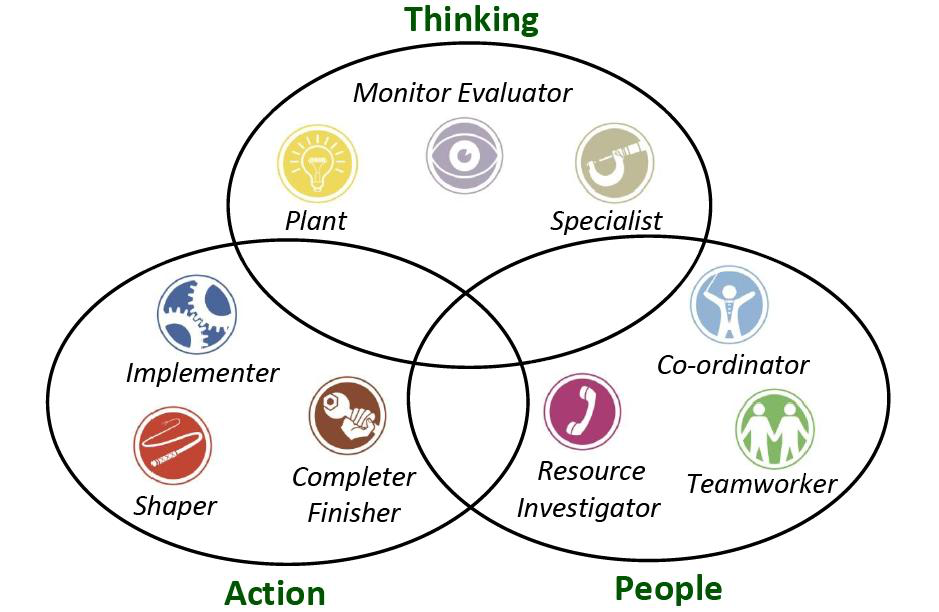 Według Belbina, najlepsze zespoły to te, w których wystepują osoby pełnioące różne role zepołowe. W każdym zespole powinny być osoby, które są:
Zorientowane na ludzi
Zorientowane na działanie
Zorientowane na twórcze myślenie
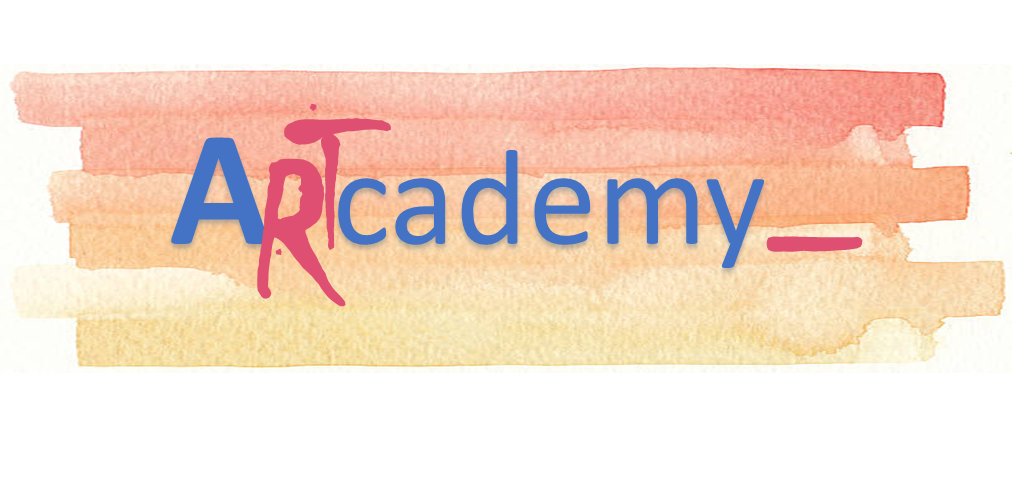 This Project has been funded with support from the European Commission. This publication reflects the views only of the author, and the Commission cannot be held responsible for any use which may be made of the information contained therein.
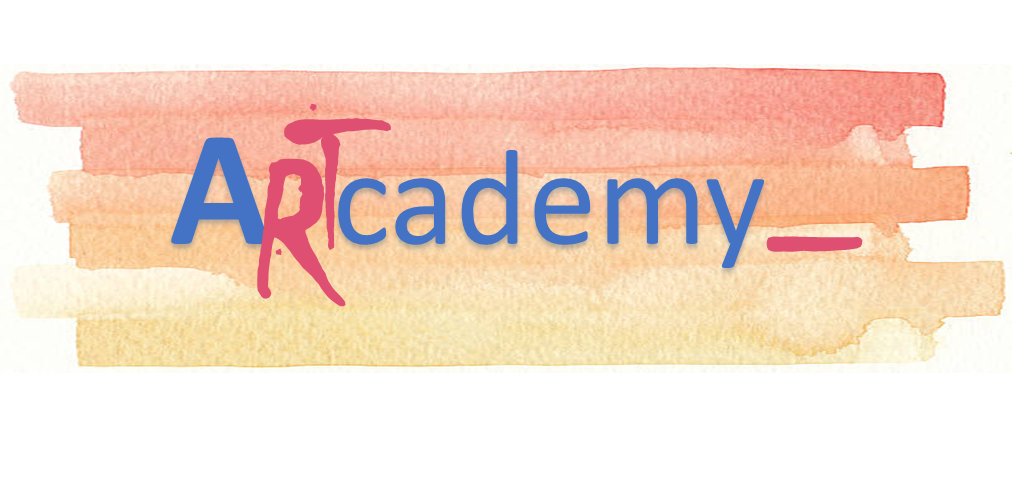 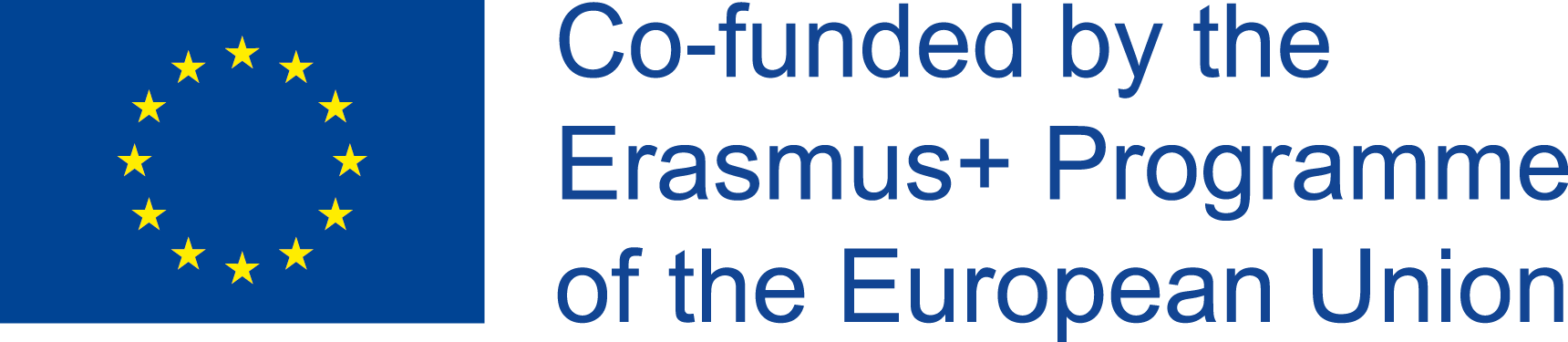 UNIT 5. MOTYWOWANIE LUDZI
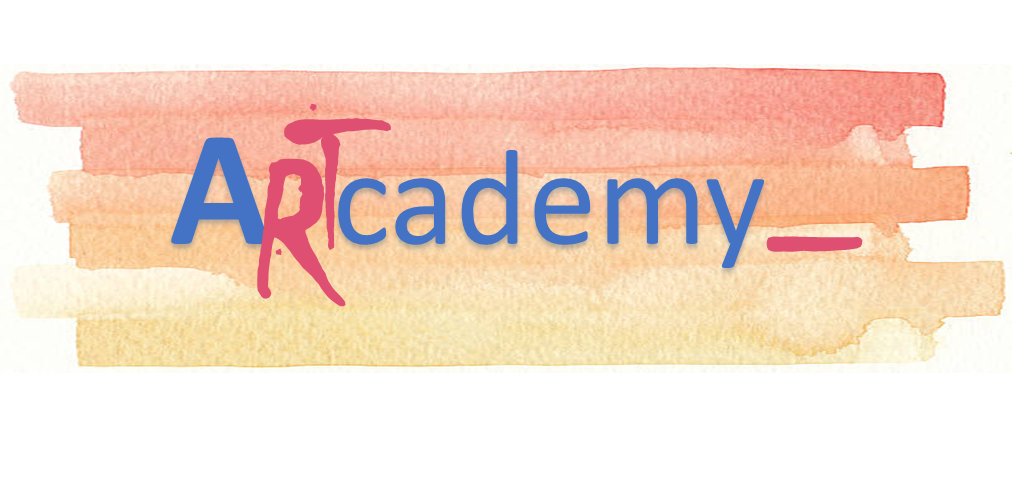 This Project has been funded with support from the European Commission. This publication reflects the views only of the author, and the Commission cannot be held responsible for any use which may be made of the information contained therein.
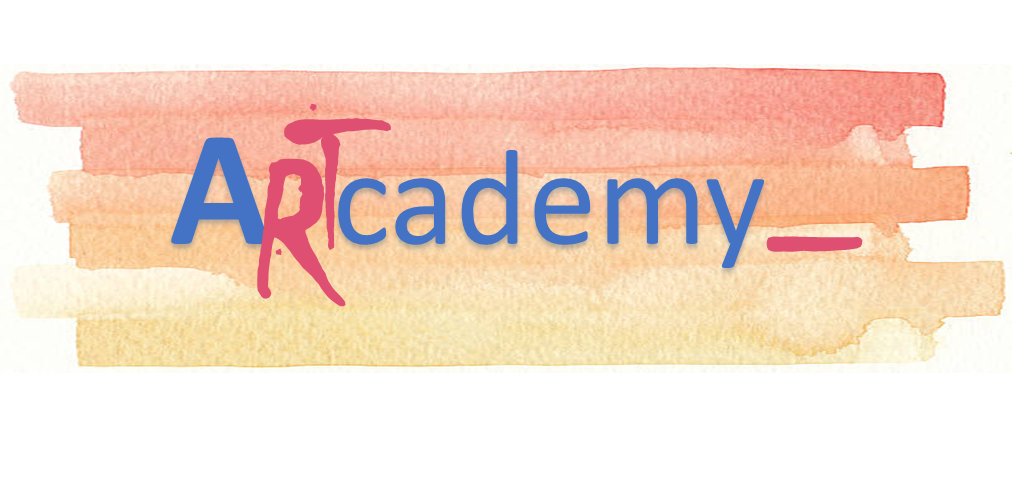 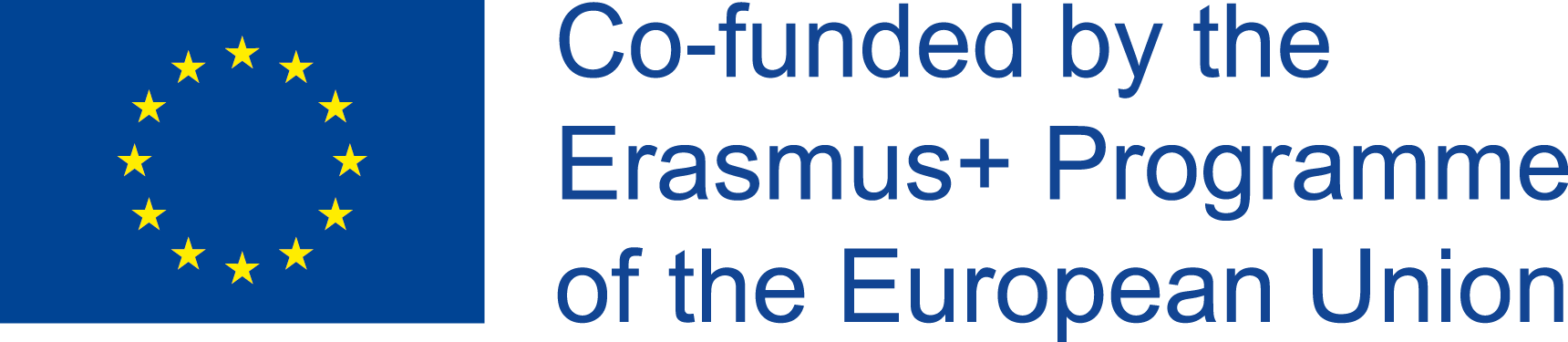 Unit 5. Motywowanie ludzi
Czym jest motywowanie?
Motywowanie pracowników Motywowanie pracowników zostało szeroko zdefiniowane jako psychologiczna siła która determinuje kierunek zachowań człowieka w zespole lub organizacji. Poziom motywacji pracownika pokazuje zaangażowanie pracownika w w swoje zadania, identyfikację z celami organizacji oraz to na ile czuje, że ma wpływ na swoją codzienną pracę. 

Dlaczego  motywacja jest ważna? 
Bo zmotywowani i zaangażowani pracownicy są bardziej zadowoleni i zmotywowani w pracy, są skoncentrowani na celach i pracują wydajniej osiągając cele organizacji i nagrody jakich pragną. Są siłą napędową sukcesu każdej organizacji, ponieważ są bardziej wydajni w pracy,  wykonują pracę na wysokim poziomie i pomagają w redukcji kosztów.
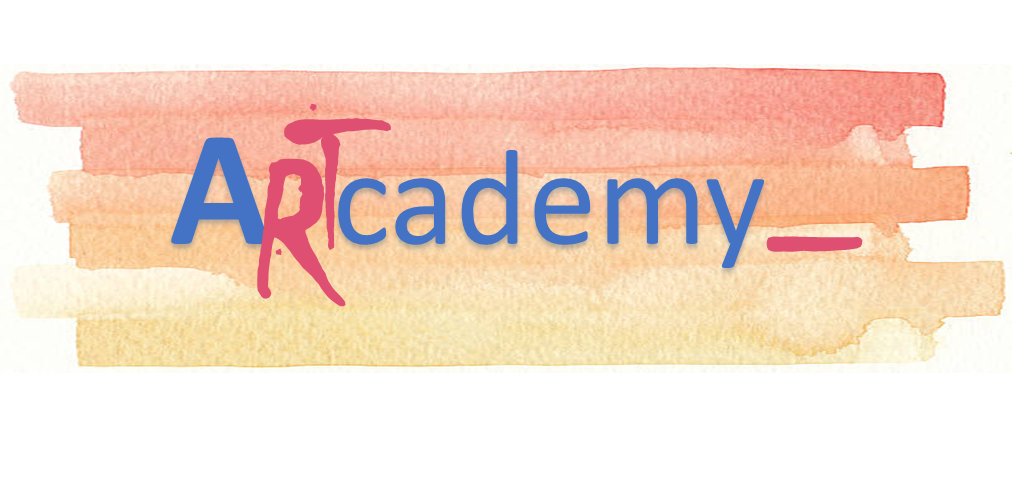 This Project has been funded with support from the European Commission. This publication reflects the views only of the author, and the Commission cannot be held responsible for any use which may be made of the information contained therein.
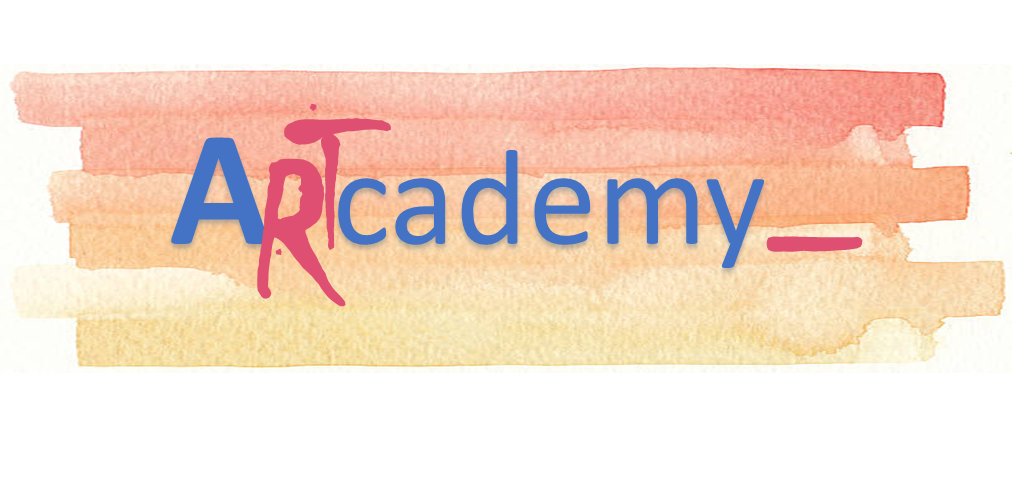 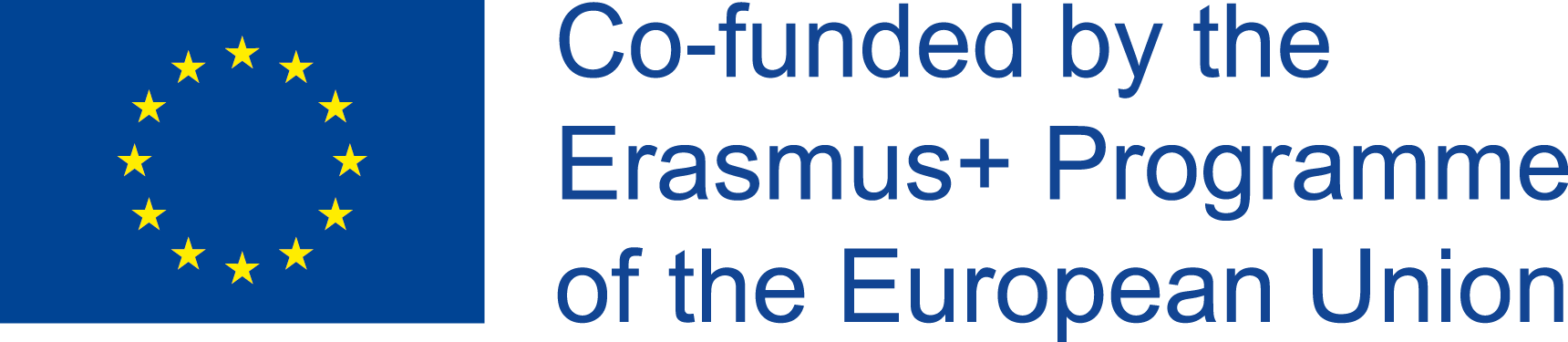 Unit 5. Motywowanie ludzi
Rodzaje motywacji
Istnieją dwa rodzaje motywacji: wewnętrzna i zewnętrzna. Oddziałując na motywację wewnętrzną i zewnętrzną wykorzystuje się różne narzędzia: 

Wewnętrzne motywatory: osiągnięcia, odpowiedzialność i kompetencje, motywatory pochodzące z aktualnych wyników pracy, zadań lub pracy samej w sobie.

Zewnętrzne motywatory:  płaca, awans, informacja zwrotna, warunki pracy, kontrola.
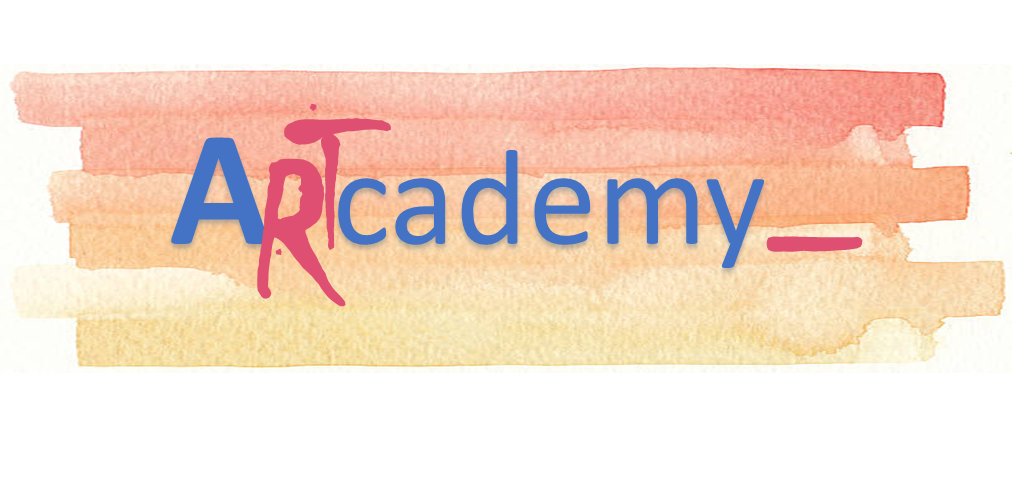 This Project has been funded with support from the European Commission. This publication reflects the views only of the author, and the Commission cannot be held responsible for any use which may be made of the information contained therein.
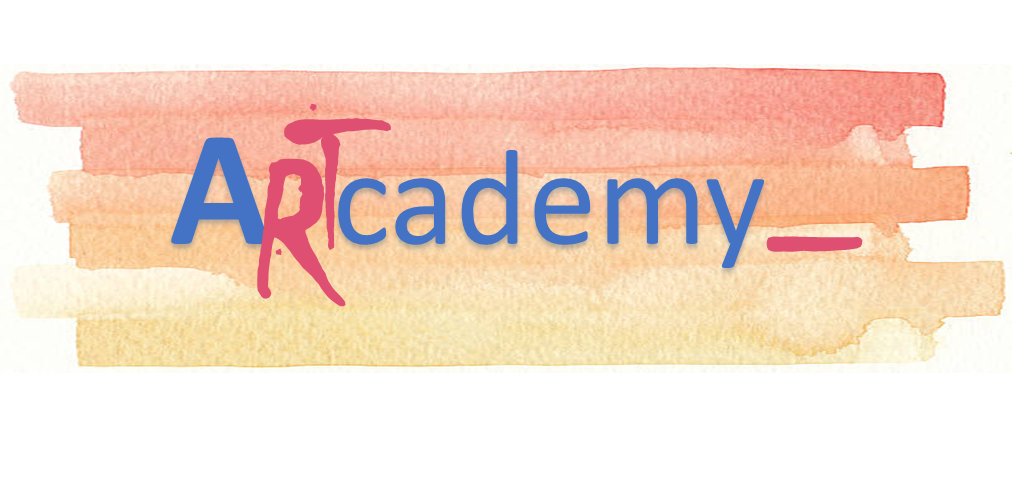 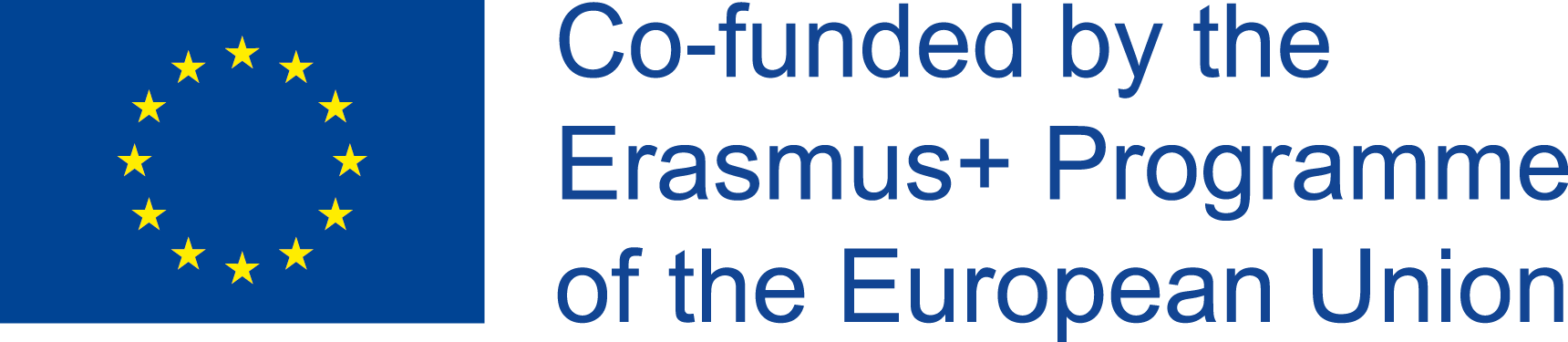 Unit 5. Motywowanie ludzi
Hierarchia potrzeb Maslowa
Czego ludzie oczekują? 
Lider, może pomóc im znaleźć to, czego poszukują.
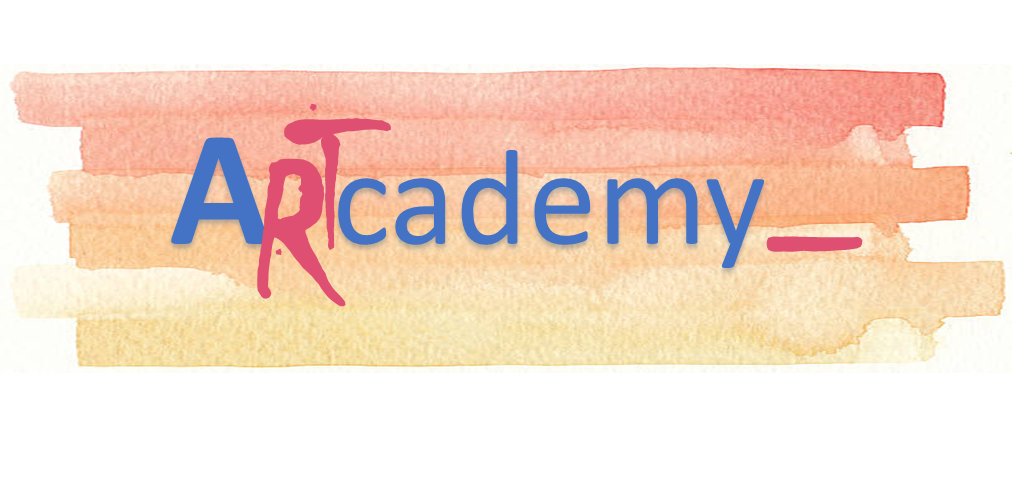 This Project has been funded with support from the European Commission. This publication reflects the views only of the author, and the Commission cannot be held responsible for any use which may be made of the information contained therein.
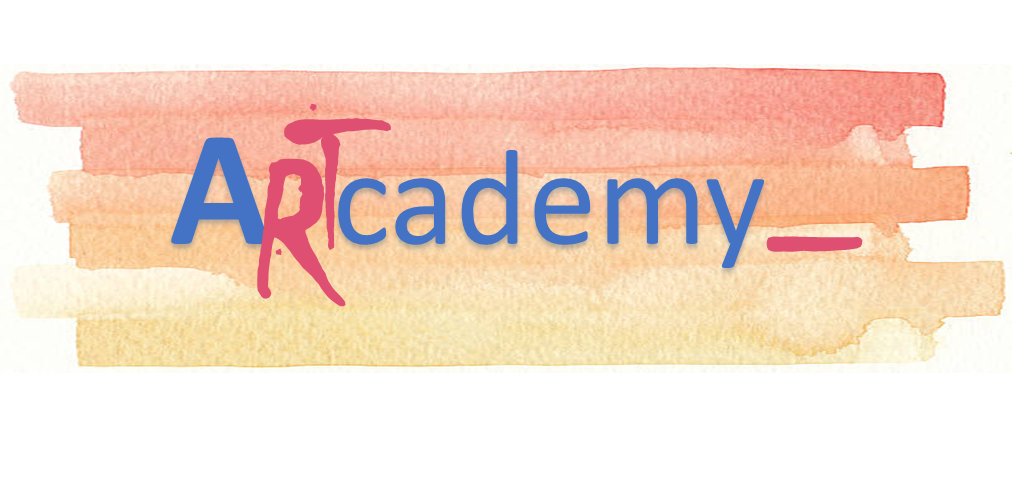 Jak motywować ludzi?
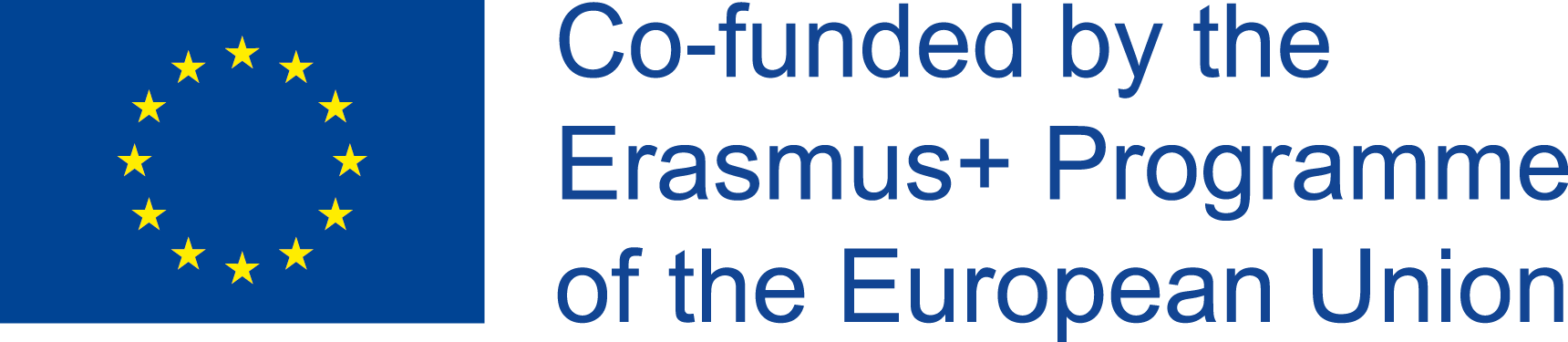 Unit 5. Motywowanie ludzi
Używaj pochwał
Zbadaj, co dla twoich ludzi jest ważne
Sposoby chwalenia są ograniczone tylko naszą wyobraźnią 
Dziękuj za uzyskane wyniki w przyjazny sposób
Zauważaj szczególne osiągnięcia i nagradzaj je publicznie
Słuchaj swojego zespołu 
Pokaż ludziom, że ich opinie i są dla Ciebie ważne!
Ustal cele wg techniki Smart!

Specific – Cele powinny być precyzyjne 
Measurable -  mierzalne – uzyskane wyniki powinny być łatwe do zmierzenia
Agreed – cele powinny być wspólnie ustalone i akceptowalne przez zespół
Realistic – realistyczne
Timed – należy ustalić perspektywę czasową osiągnięcia celów 
Ethical – etyczne,
Recorded – cele powinny być zapisane.
Inne rady
Dziel się informacją 
Przekazuj informacje
Informuj o wynikach 
Przekazuj feedback – chwal 
Włączaj zespół w podejmowanie  decyzji
Integruj zespół i nagradzaj współpracę
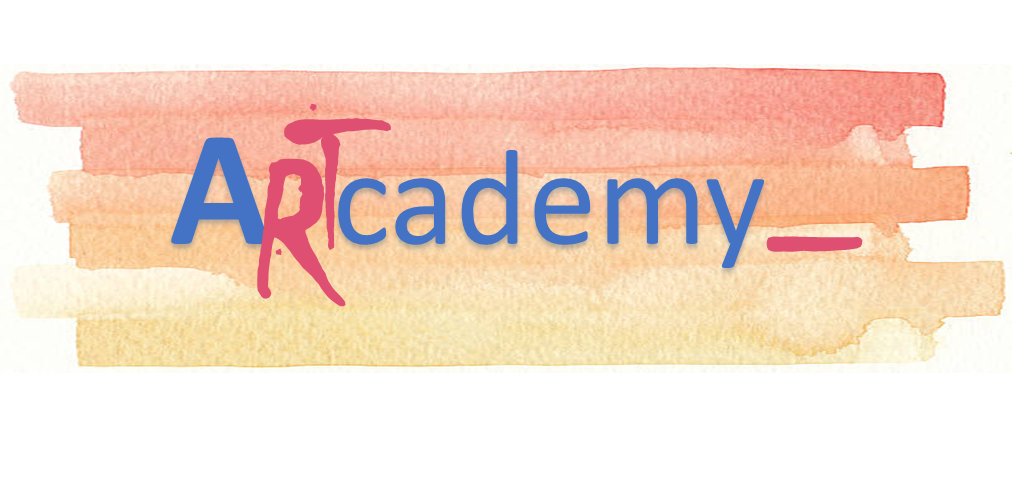 This Project has been funded with support from the European Commission. This publication reflects the views only of the author, and the Commission cannot be held responsible for any use which may be made of the information contained therein.
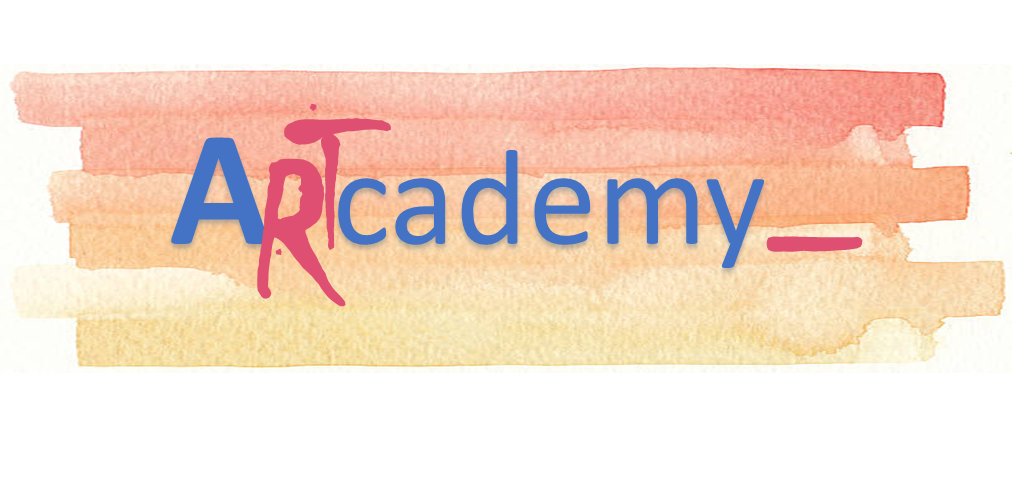 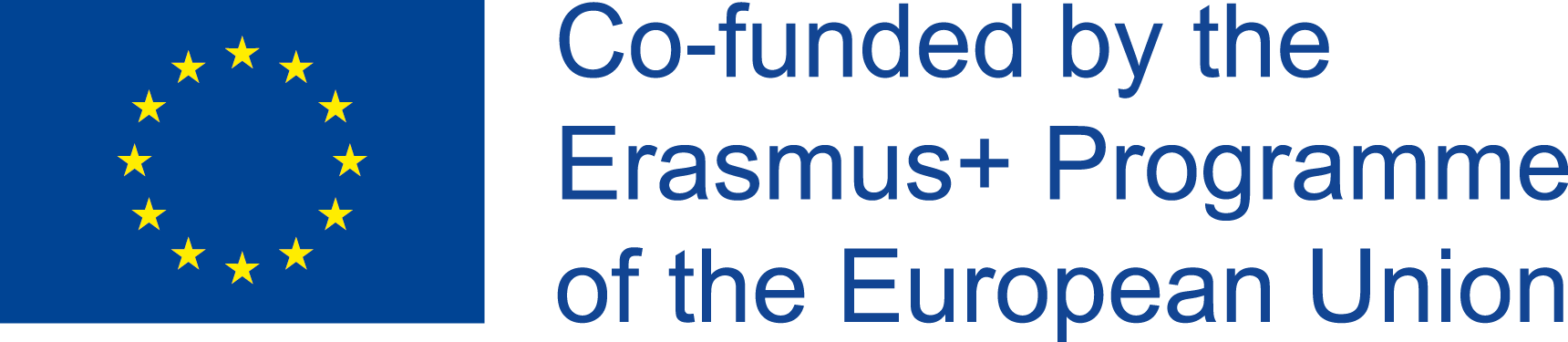 DZIĘKUJĘ!